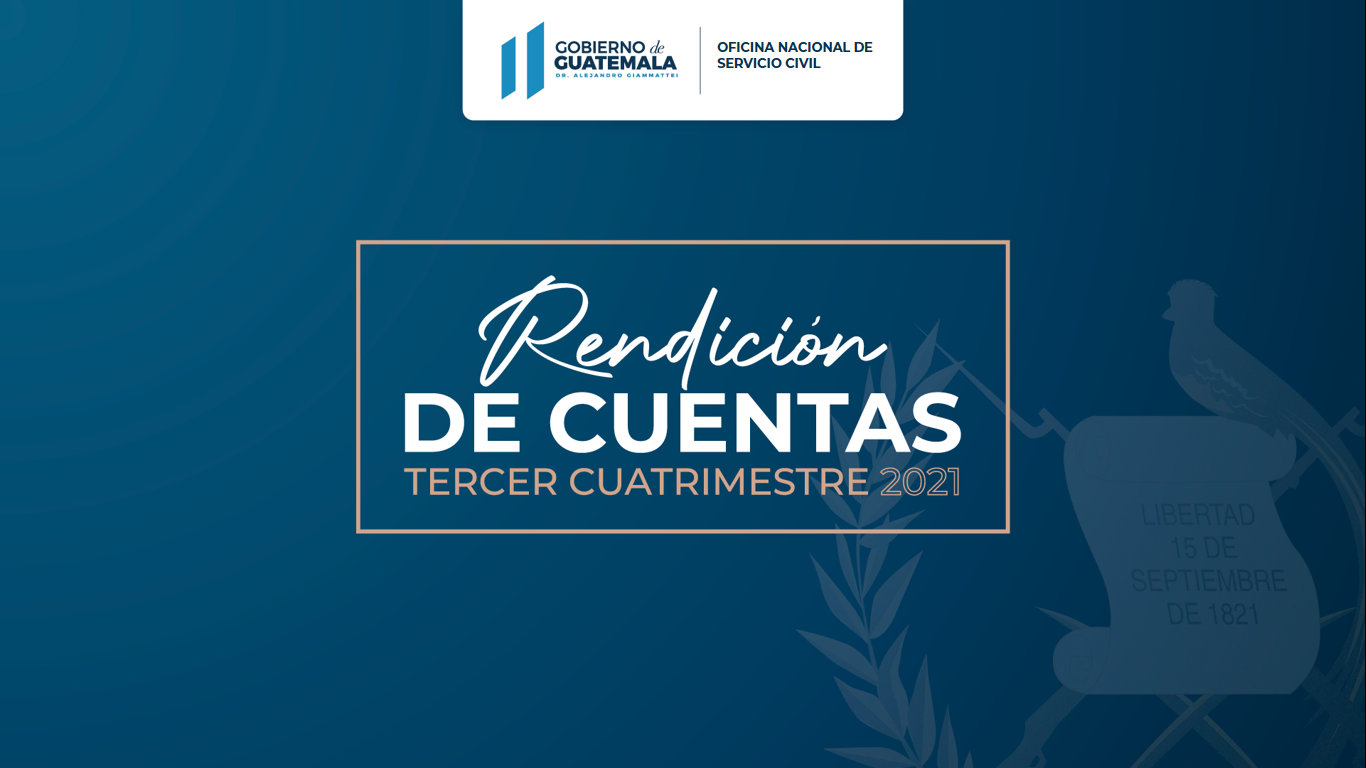 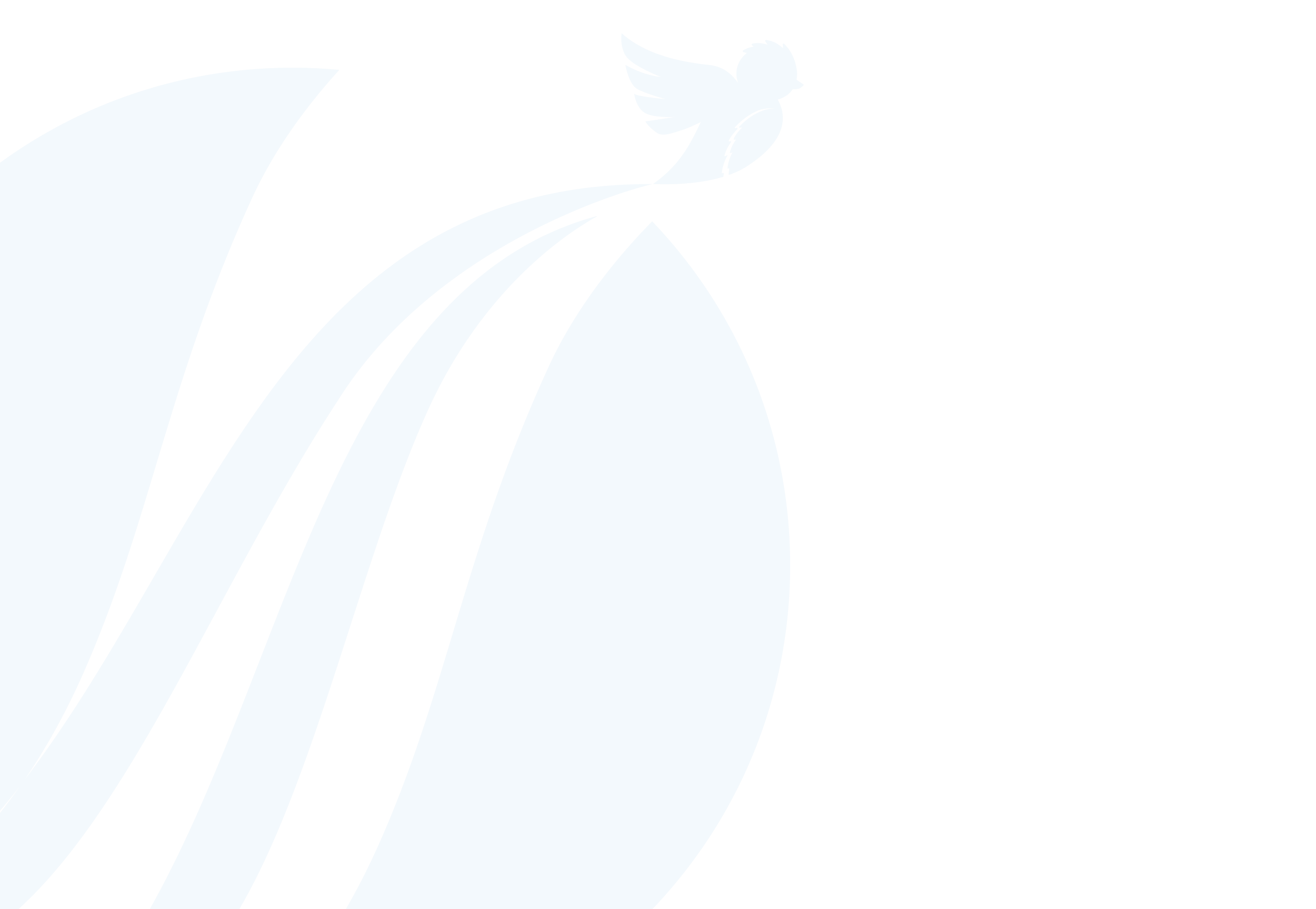 RENDICIÓN DE CUENTAS DEL ORGANISMO EJECUTIVO TERCER CUATRIMESTRE 2021Oficina Nacional de Servicio Civil(ONSEC)
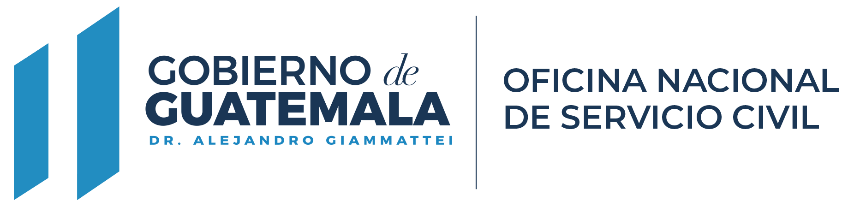 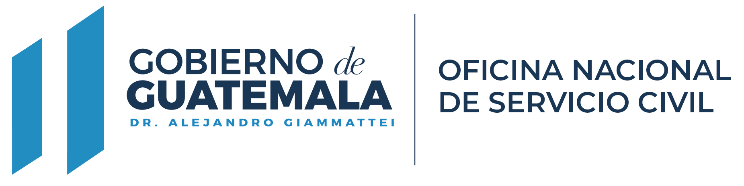 PRINCIPALES FUNCIONES DE LA ONSEC
De conformidad con las normas que regulan su funcionamiento, las principales funciones de la Oficina Nacional de Servicio Civil son:

Ejercer la rectoría en materia de administración de recursos humanos de la Administración Pública.

Asesorar en materia de recursos humanos a las instituciones del Organismo Ejecutivo y las que se rigen por la Ley de Servicio Civil.

Asesorar y administrar el Régimen de Clases Pasivas Civiles del Estado.
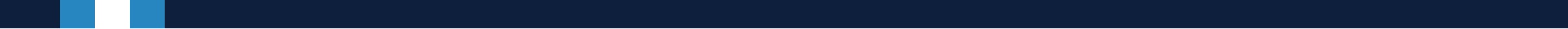 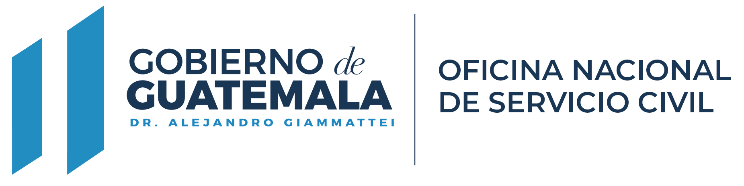 PRINCIPALES OBJETIVOS DE LA ONSEC
Para el cumplimiento de sus funciones y satisfacer las necesidades de la población, la Onsec debe cumplir con los siguientes objetivos:

Garantizar a la nación la eficiencia en la operación de la función pública por medio de la aplicación de la Ley de Servicio Civil y otras leyes relacionadas, que fortalezcan el desarrollo de un Estado moderno y eficiente.

Regular las relaciones entre el Estado y sus trabajadores, como medio eficaz para el fortalecimiento y progreso de la administración pública, además de garantizar con transparencia a los servidores públicos el pleno ejercicio de sus derechos y obligaciones.

Proporcionar a la población civil trabajadora del Estado y sus familiares los beneficios económicos que les corresponde, conforme lo establece la Ley de Clases Pasivas Civiles del Estado y su Reglamento.
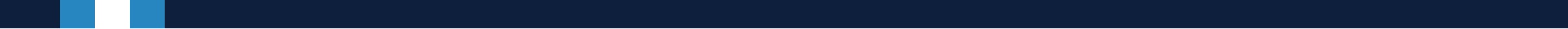 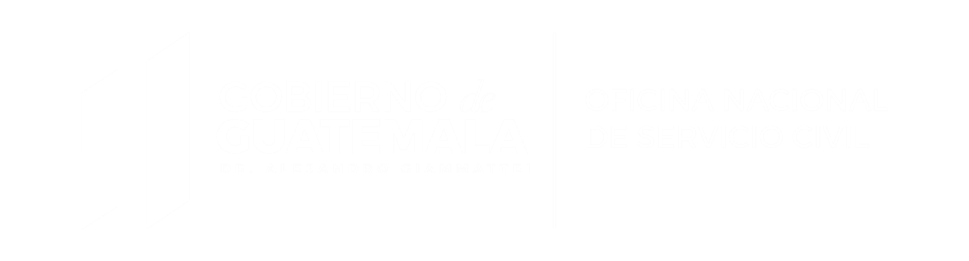 RENDICIÓN DE CUENTAS
PARTE GENERAL
TERCER CUATRIMESTRE 2021
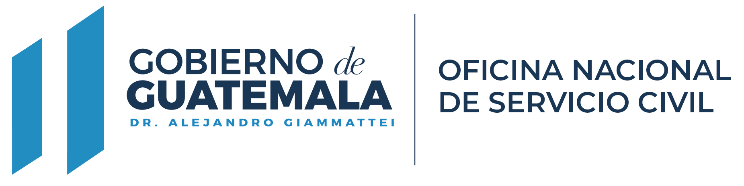 CIFRAS GENERALES DEL PRESUPUESTO AL TERCER CUATRIMESTRE 2021
Q. 53,097,000.00
Presupuesto vigente total:

 
Presupuesto ejecutado:

Saldo por ejecutar:
Q.    51,211,584.87
Q.      1,885,415.13
En junio de 2021 se aprobó un incremento al presupuesto de Q.1,000,000.00 destinado
 para la adquisición de equipo de computo y comunicaciones a fin de fortalecer las direcciones sustantivas de la Oficina.
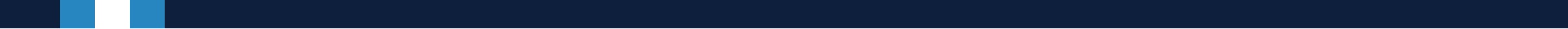 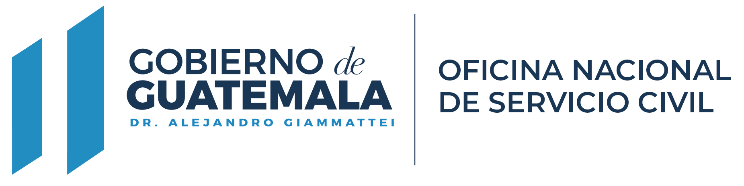 CIFRAS GENERALES DEL PRESUPUESTO AL TERCER CUATRIMESTRE 2021
96.45%
Porcentaje de ejecución:
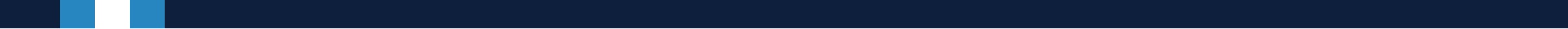 ¿EN QUÉ UTILIZA EL DINERO LA ONSEC?
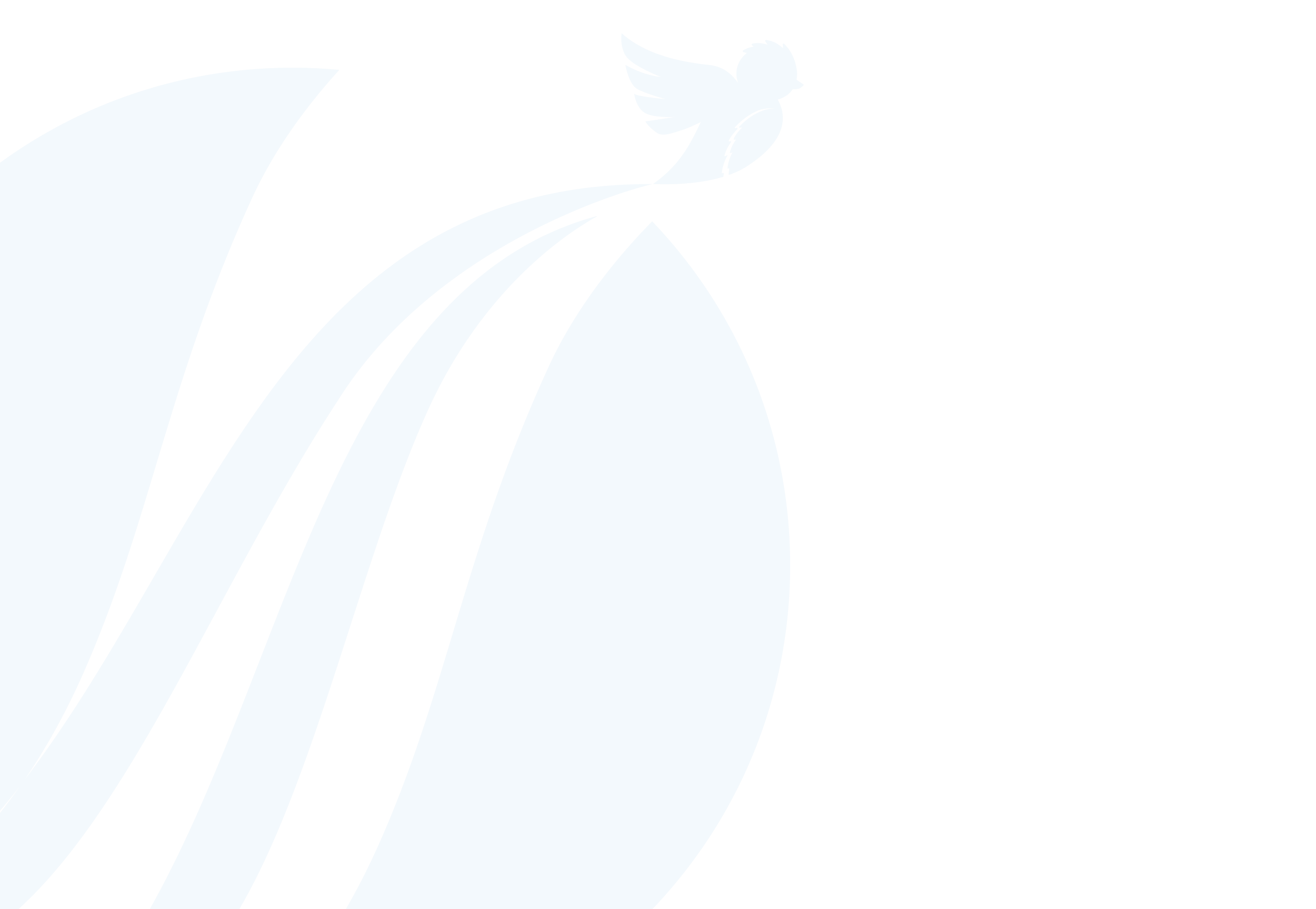 La Oficina Nacional de Servicio Civil, tomando en consideración que su que hacer es brindar distintos tipos de gestiones a las instituciones que se rigen por la Ley de Servicio Civil y su Reglamento, a partir de la asignación presupuestaria para el presente ejercicio fiscal, ha destinado sus recursos para proveer de distintas acciones en materia de Gestión de Recursos Humanos con el fin de fortalecer las capacidades institucionales de las entidades gestoras. Asimismo, en cumplimiento a la Ley de Clases Pasivas Civiles del Estado, provee de servicios a exservidores públicos y sus beneficiarios de pensiones y contribuciones voluntarias. Es importante señalar, que la necesidad de fortalecer la institución es una de las acciones a llevar a cabo derivado de las necesidades que a la fecha se tienen identificadas en materia de inversión en equipo, software, mobiliario y  recurso humano para impulsar la calidad en los servicios y con ello reducir el tiempo de las gestiones que se solicitan. Para mostrar de forma ordenada a la población en qué se utiliza el dinero, el gasto del sector público se muestra por grupos de gasto.
El gasto se divide 
en 5 grupos
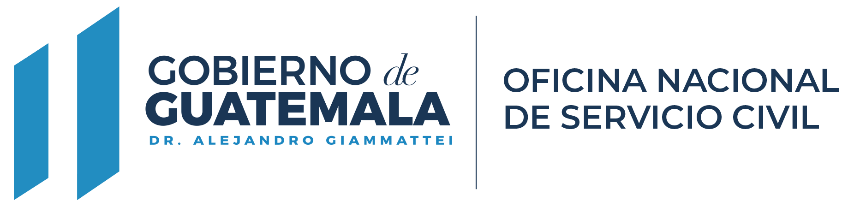 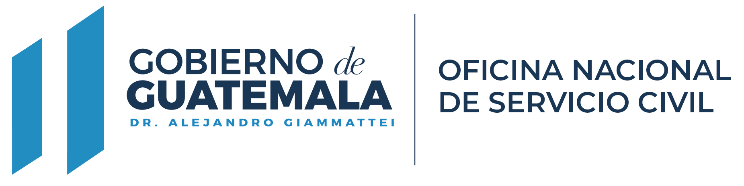 EJECUCIÓN PRESUPUESTARIA POR GRUPO DE GASTO AL TERCER CUATRIMESTRE 2021
* Cifras en millones de quetzales
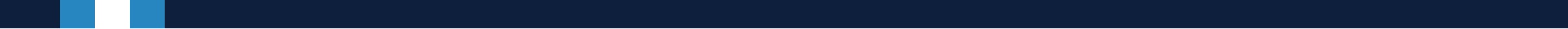 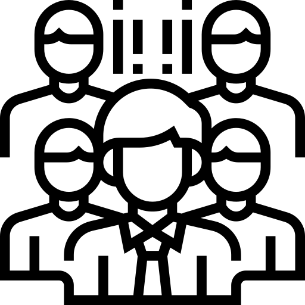 ¿CUÁL ES LA IMPORTANCIA DEL PAGO DE SERVIDORES PÚBLICOS?
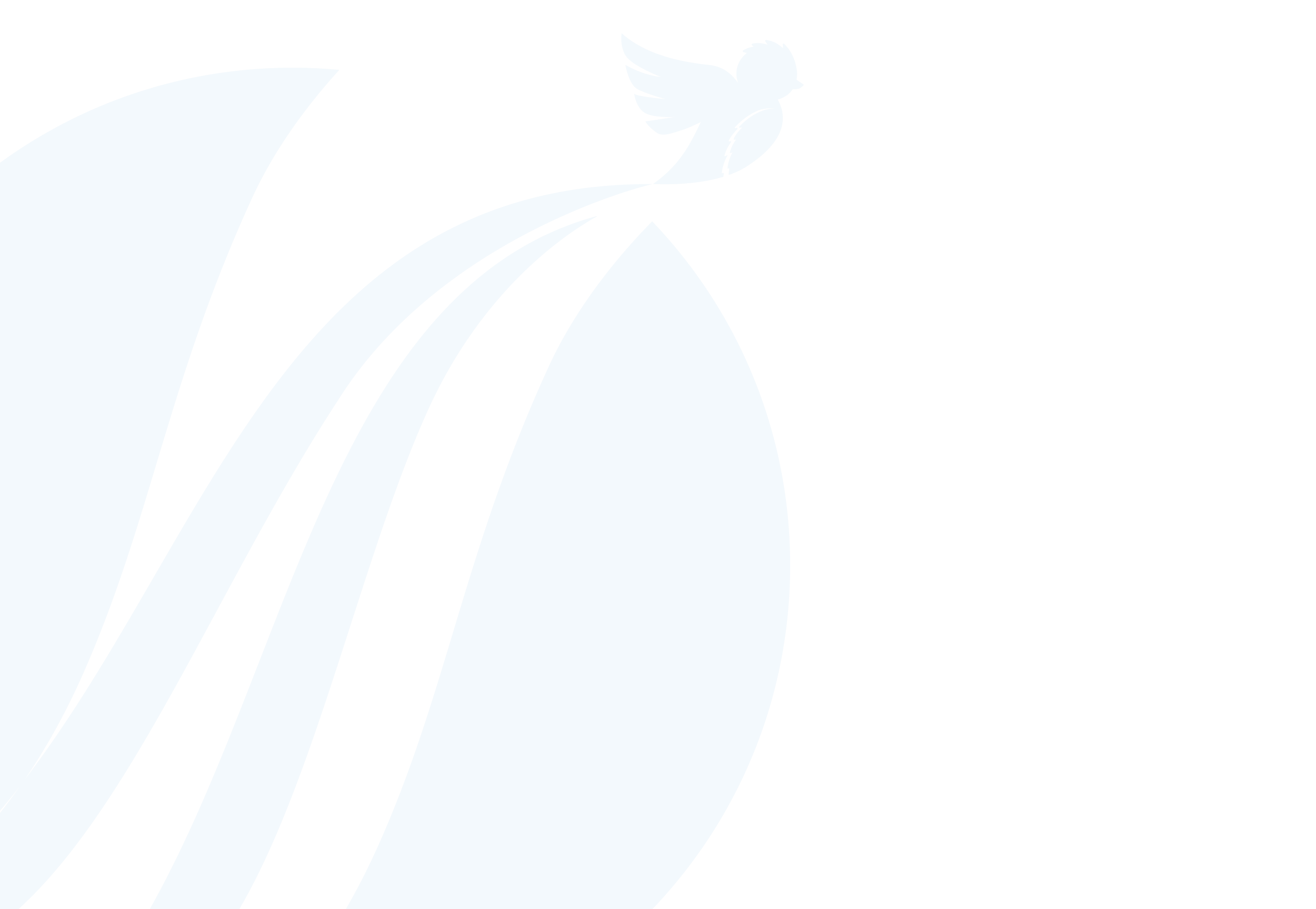 La Oficina Nacional de Servicio Civil enfoca sus esfuerzos en la atención de las acciones de recursos humanos de las entidades nominadoras regidas por la Ley de Servicio Civil y su Reglamento, en función de promover la carrera administrativa y la administración del régimen de Clases Pasivas Civiles del Estado, por lo que la erogación del gasto en servicios personales es de fundamental importancia derivado del impacto positivo que tiene en la prestación de los servicios que se ofrecen. Por lo anterior, el pago de servidores públicos (grupo 0) aunque se clasifica como un gasto de funcionamiento, en realidad, constituye el medio para proporcionar servicios a la población beneficiaria.
Durante el cuatrimestre reportado, la Onsec atendió y dio cobertura a 23,431 guatemaltecos
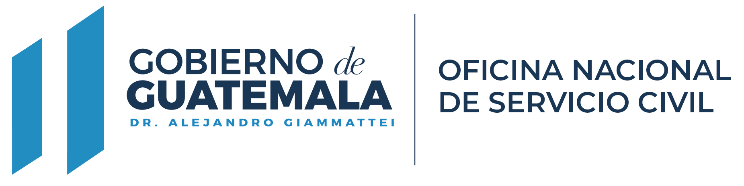 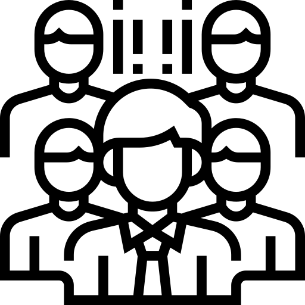 PAGO DE SALARIOS A SERVIDORES PÚBLICOS A LA FECHA
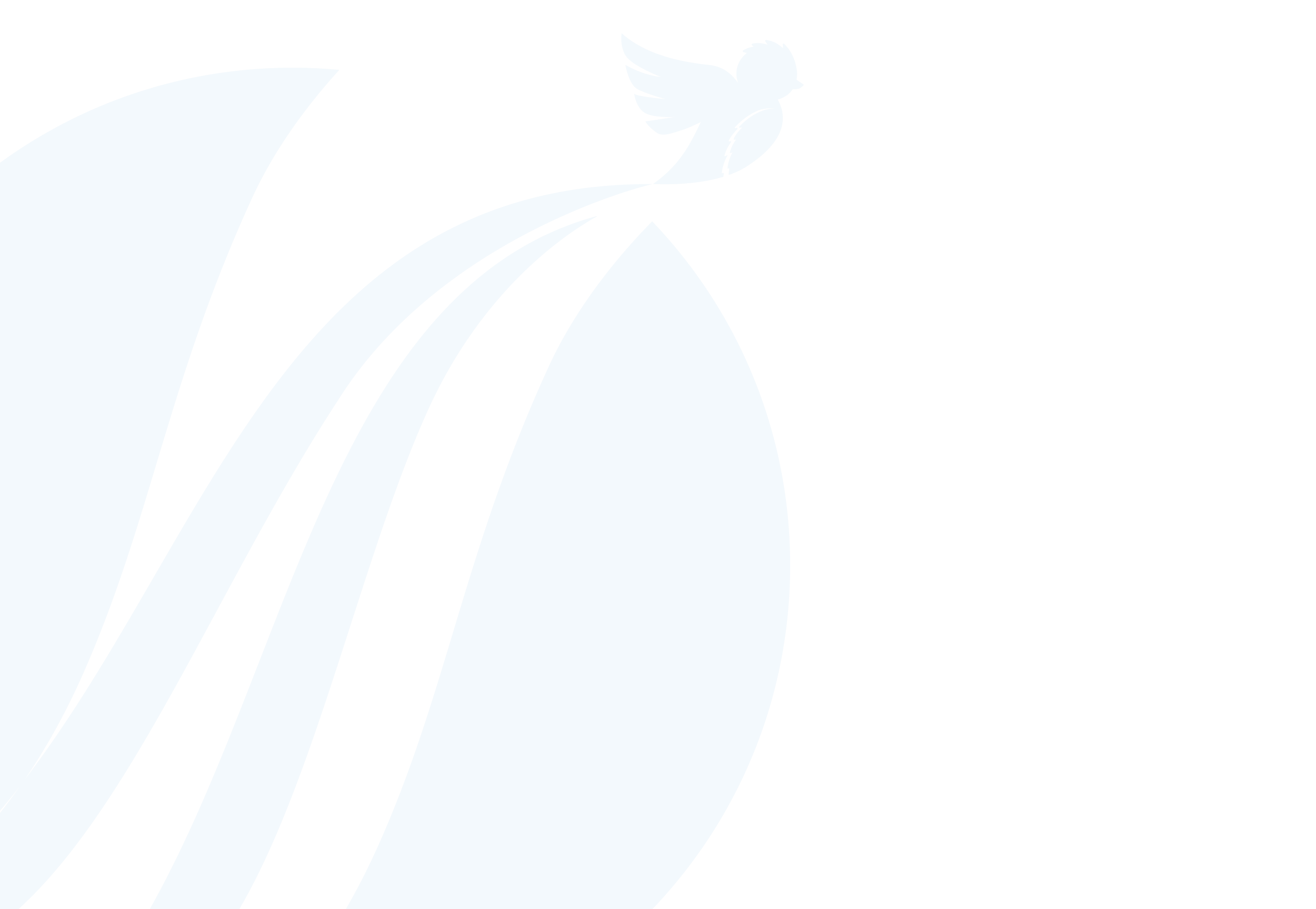 Presupuesto vigente total para el pago de servidores públicos: Q. 41,016,339.00

Presupuesto utilizado al tercer cuatrimestre 2021 para el pago de servidores públicos: 
Q. 40,217,163.33

Presupuesto pendiente de utilizar para el pago de servidores públicos: Q. 799,175.67
Este rubro constituye 
el 77.25% del total 
del presupuesto de la 
Onsec
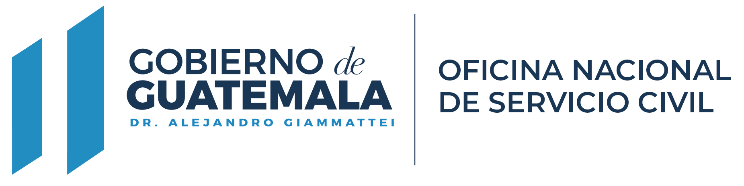 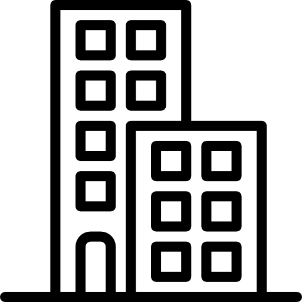 ¿EN QUÉ INVIERTE LA ONSEC?
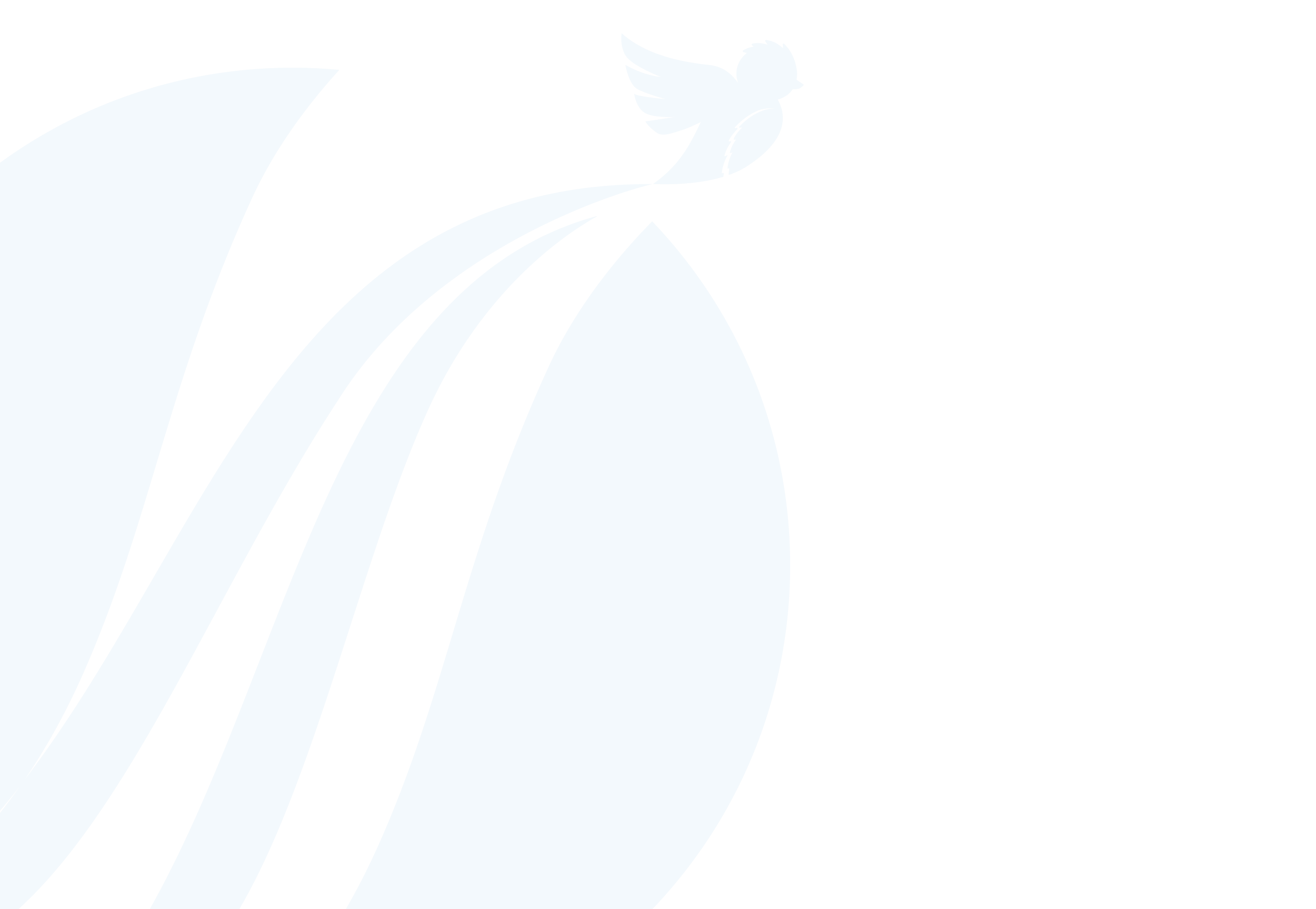 La Oficina Nacional de Servicio Civil invirtió durante el ejercicio fiscal 2021 en la adquisición de equipo de cómputo, de oficina, de comunicaciones (micrófonos, radios, televisores colocados en el área de servicio al usuario) y  equipos diversos (rotomartillo, extintores, horno microondas y equipo de aire acondicionado). Asimismo, se realizó la adquisición de equipo médico-sanitario con el fin de fortalecer los servicios que la clínica médica brinda al personal de la institución.
La inversión se dividió principalmente en la adquisición de equipo de cómputo,  equipo para comunicaciones y equipo médico sanitario.
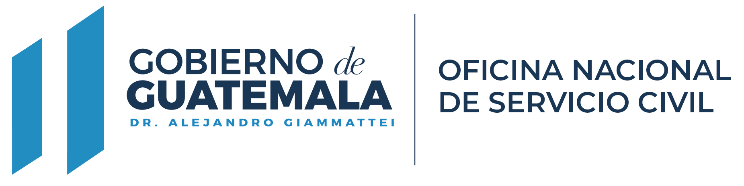 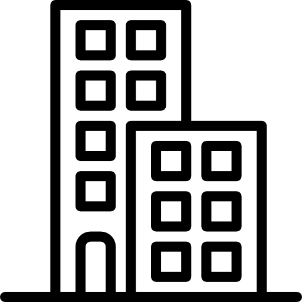 MONTO UTILIZADO EN INVERSIÓN AL TERCER CUATRIMESTRE
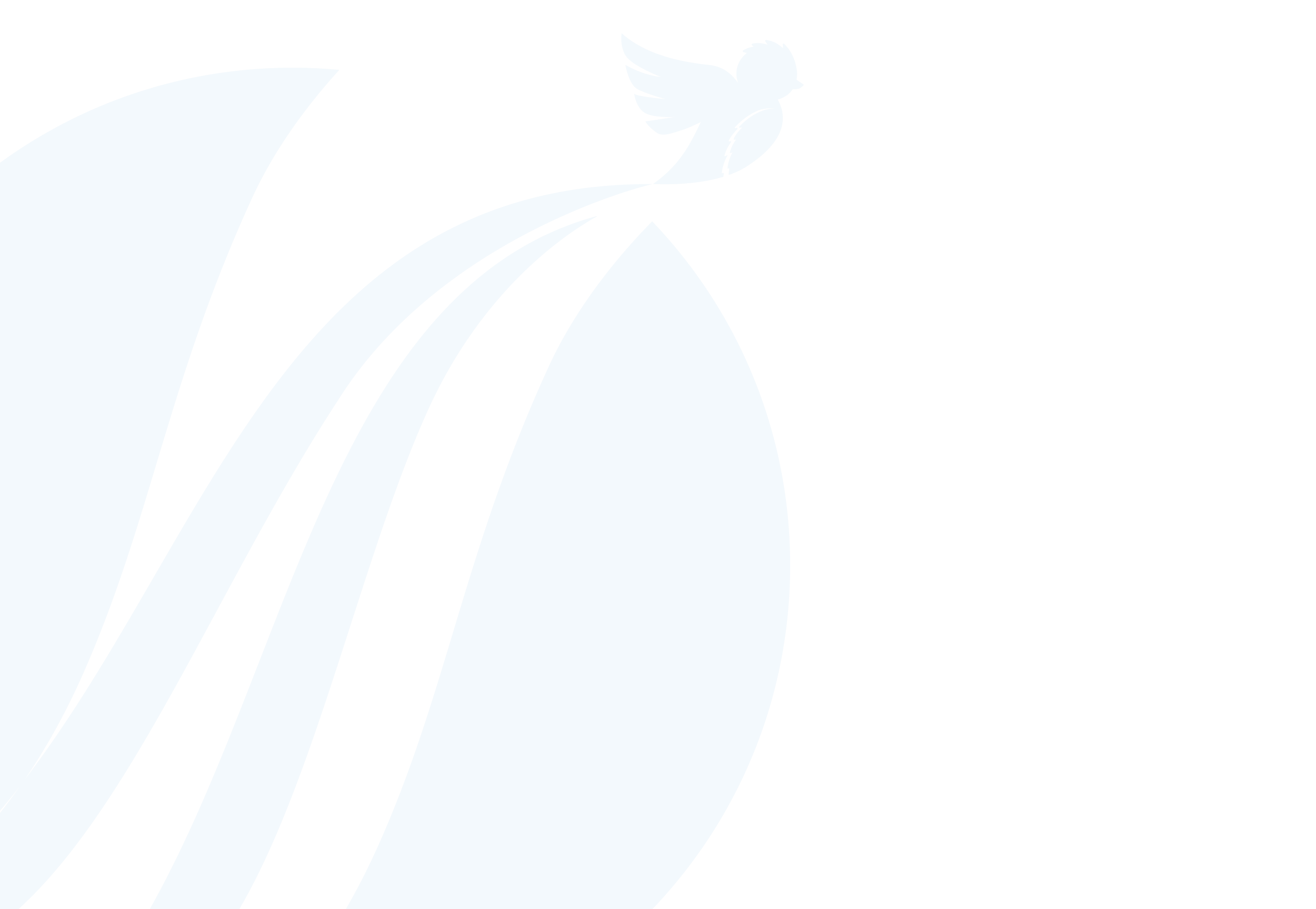 Presupuesto vigente total para la inversión:
Q. 1,245,724.00
 
Presupuesto utilizado al tercer cuatrimestre 2021 para la inversión: Q. 831,623.12

Saldo para la inversión: Q. 414,100.88
Este rubro constituye el 2.35% del total del presupuesto de la Onsec.
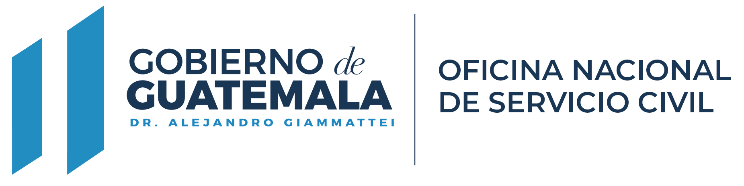 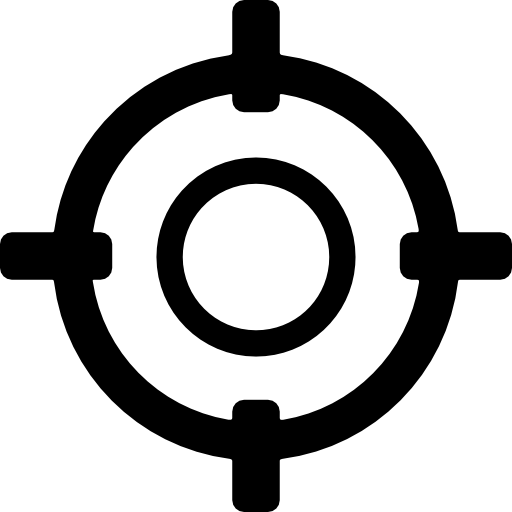 ¿QUÉ FINALIDADES ATIENDE LA ONSEC?
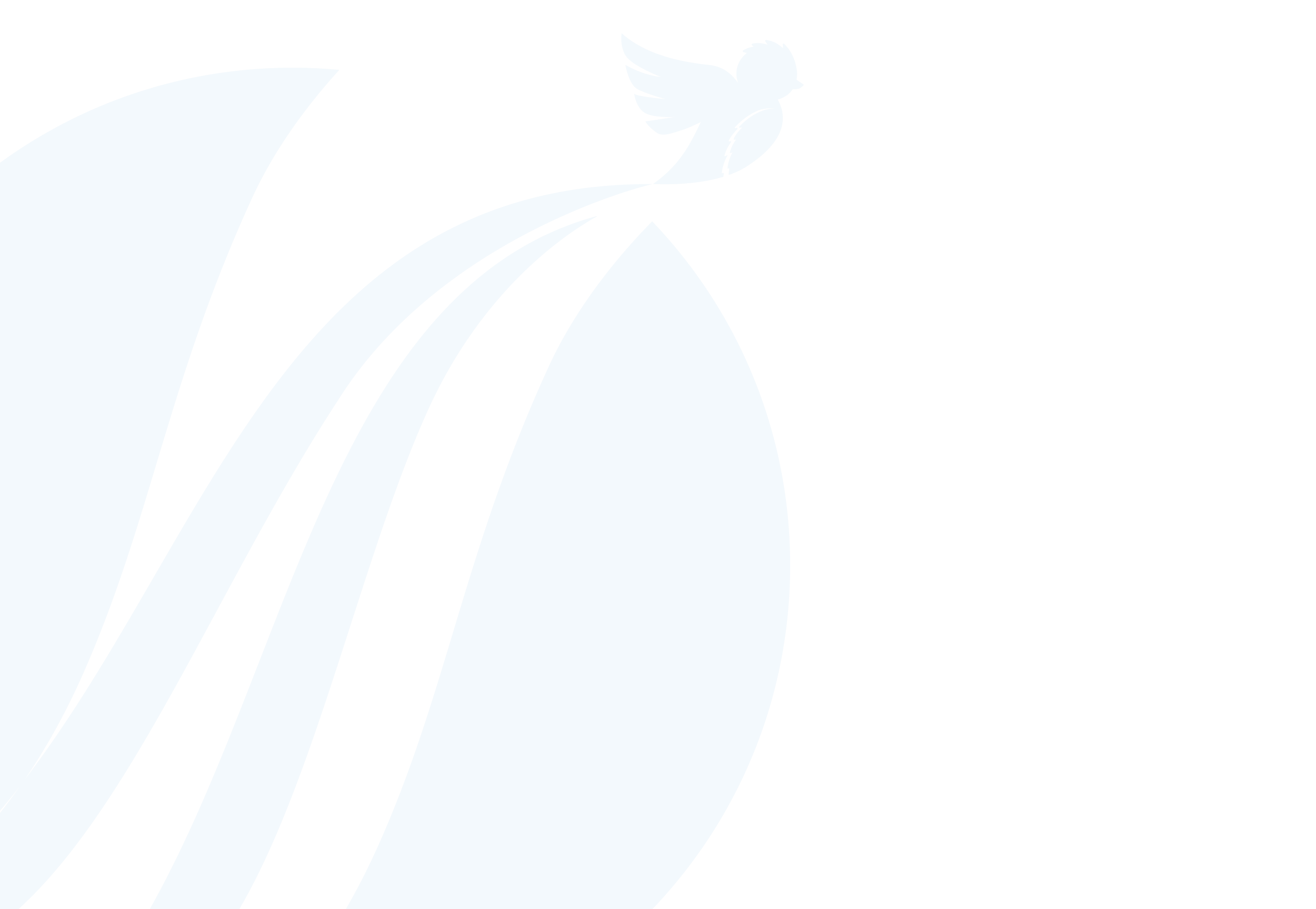 Según lo establecido en el Manual de Clasificación Presupuestaria para el Sector Público, la finalidad constituye los objetivos generales que el sector público busca realizar a través de la ejecución del presupuesto, en el caso de la Oficina Nacional de Servicio Civil le corresponde la finalidad de Servicios Públicos Generales con la Función y División de Administración General del Recurso Humano por ser el ente rector de la Administración de Recursos Humanos de las instituciones que se rigen por la Ley de Servicio Civil y Administrador del Régimen de Clases Pasivas Civiles del Estado, por lo que al tercer cuatrimestre se ha ejecutado Q. 51,211,584.87 lo que representa un 96.45% de ejecución.
La principal finalidad que se atiende es Servicios Públicos Generales con la Función y División de Administración General del Recurso Humano con un 96.45% del presupuesto total de la Onsec.
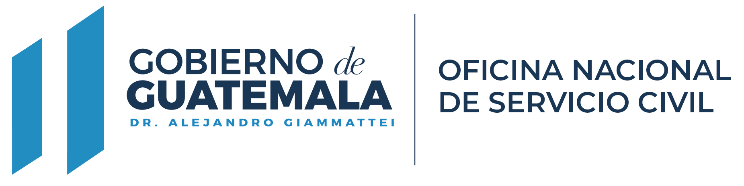 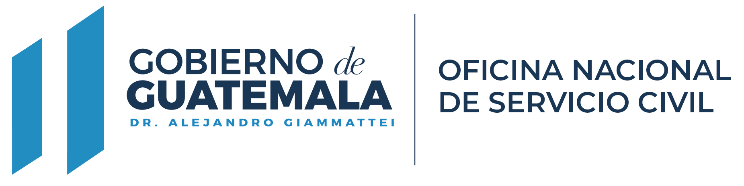 EJECUCIÓN PRESUPUESTARIA POR FINALIDAD AL TERCER CUATRIMESTRE 2021
* Cifras en millones de quetzales
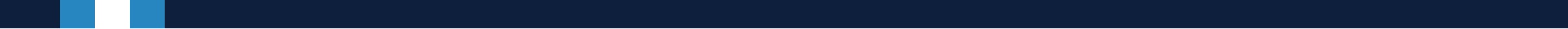 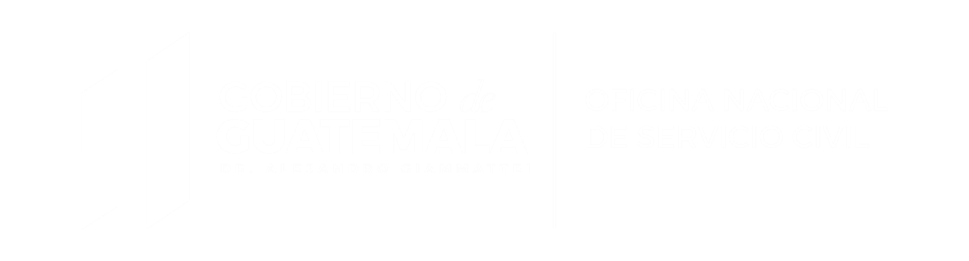 RENDICIÓN DE CUENTAS
RESULTADOS ESPECÍFICOS
TERCER CUATRIMESTRE 2021
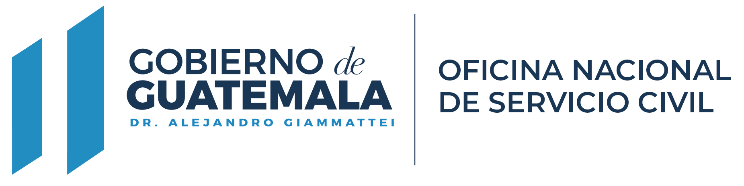 PRINCIPALES RESULTADOS Y AVANCES
Dirección y coordinación:
Aspectos presupuestarios
Presupuesto vigente: Q. 29,959,139.00
Presupuesto ejecutado: Q. 28,472,916.13
Fuente de financiamiento: 11

Aspectos de planificación estatal
Programa: ADMINISTRACIÓN DE RECURSOS HUMANOS DE LA ADMINISTRACIÓN PÚBLICA Y DEL RÉGIMEN DE CLASES PASIVAS
Meta: 53 documentos
Población beneficiada: este producto se genera a través de las unidades administrativas de la Oficina y su resultado es con base a las funciones que por mandato legal se ejecutan y permiten el funcionamiento administrativo de la institución. 
Ubicación geográfica: Guatemala a nivel nacional
Plazo de ejecución: Ejercicio fiscal 2021
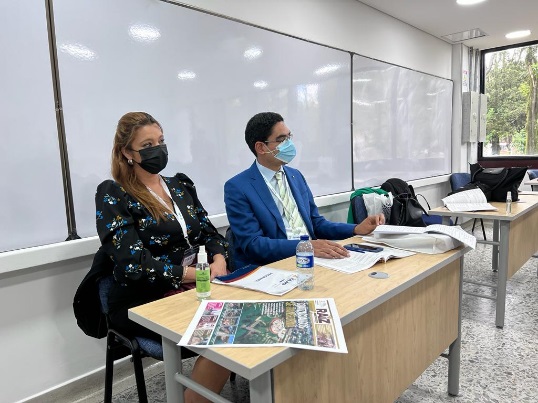 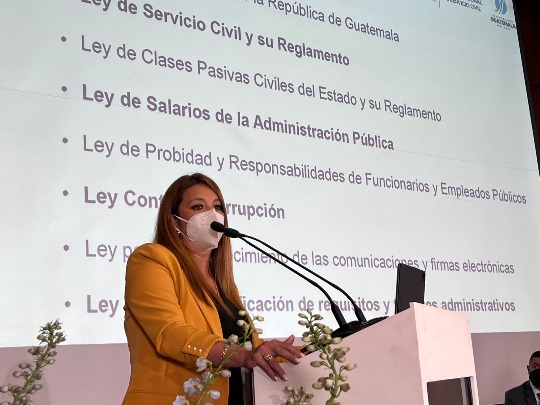 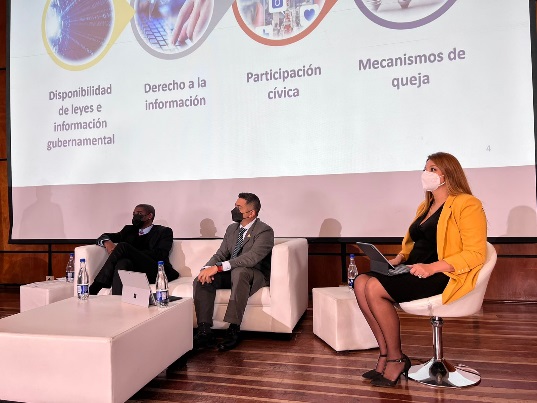 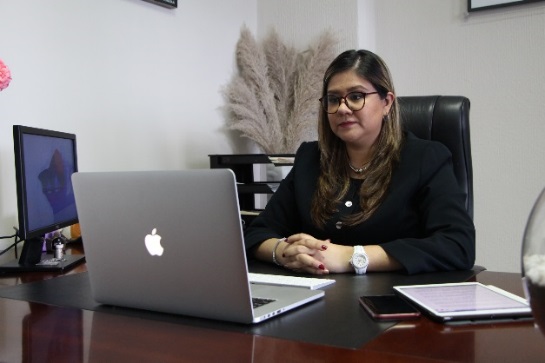 Fuente: Oficina Nacional de Servicio Civil (Onsec).
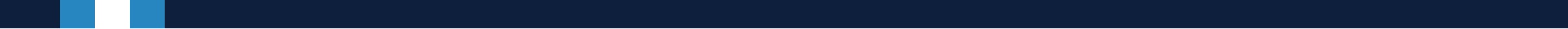 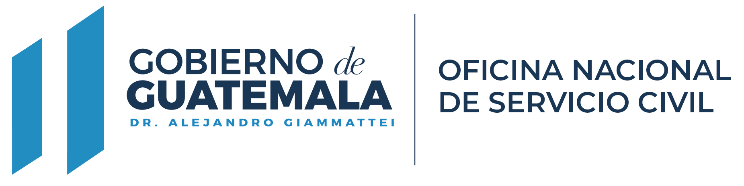 PRINCIPALES RESULTADOS Y AVANCES
2.	Acciones de recursos humanos aprobadas a servidores y exservidores públicos del 	Organismo Ejecutivo y sus beneficiarios.
Aspectos presupuestarios
Presupuesto vigente: Q. 11,383,587.00
Presupuesto ejecutado: Q. 11,166,931.26
Fuente de financiamiento: 11

Aspectos de planificación estatal
Programa: ADMINISTRACIÓN DE RECURSOS HUMANOS DE LA ADMINISTRACIÓN PÚBLICA Y DEL RÉGIMEN DE CLASES PASIVAS
Meta: 50,772 
Población beneficiada: 20,889
Ubicación geográfica: Guatemala a nivel nacional
Plazo de ejecución: Ejercicio fiscal 2021
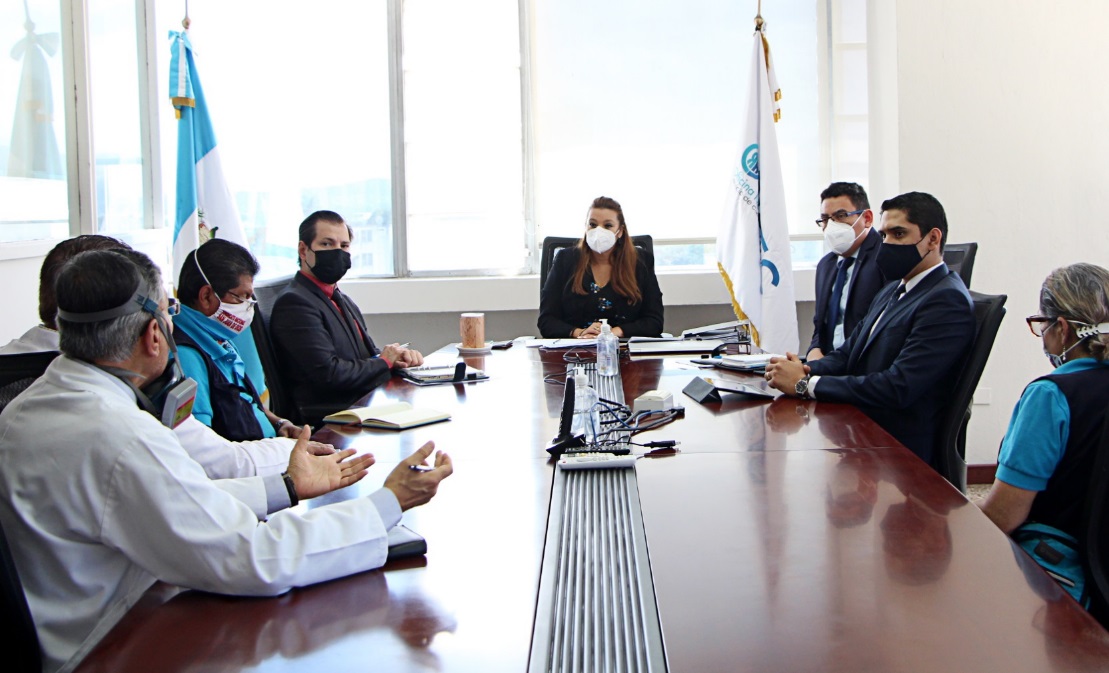 Fuente: Oficina Nacional de Servicio Civil (Onsec).
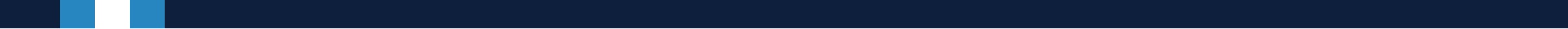 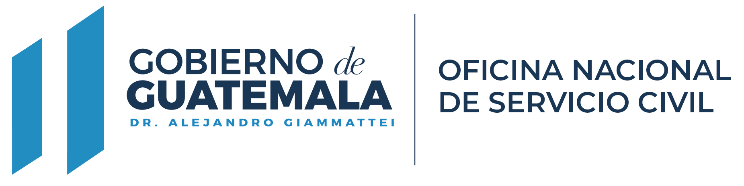 PRINCIPALES RESULTADOS Y AVANCES
2.1 	Acciones de personal registradas y aprobadas (nombramientos, prórrogas, tomas de posesión 	y entregas de puestos).
Aspectos presupuestarios
Presupuesto vigente: Q. 3,807,366.00 
Presupuesto ejecutado: Q. 3,735,799.32
Fuente de financiamiento: 11

Aspectos de planificación estatal
Programa: ADMINISTRACIÓN DE RECURSOS HUMANOS DE LA ADMINISTRACIÓN PÚBLICA Y DEL RÉGIMEN DE CLASES PASIVAS
Meta: 43,984 
Población beneficiada: 17,689
Ubicación geográfica: Guatemala a nivel nacional
Plazo de ejecución: Ejercicio fiscal 2021
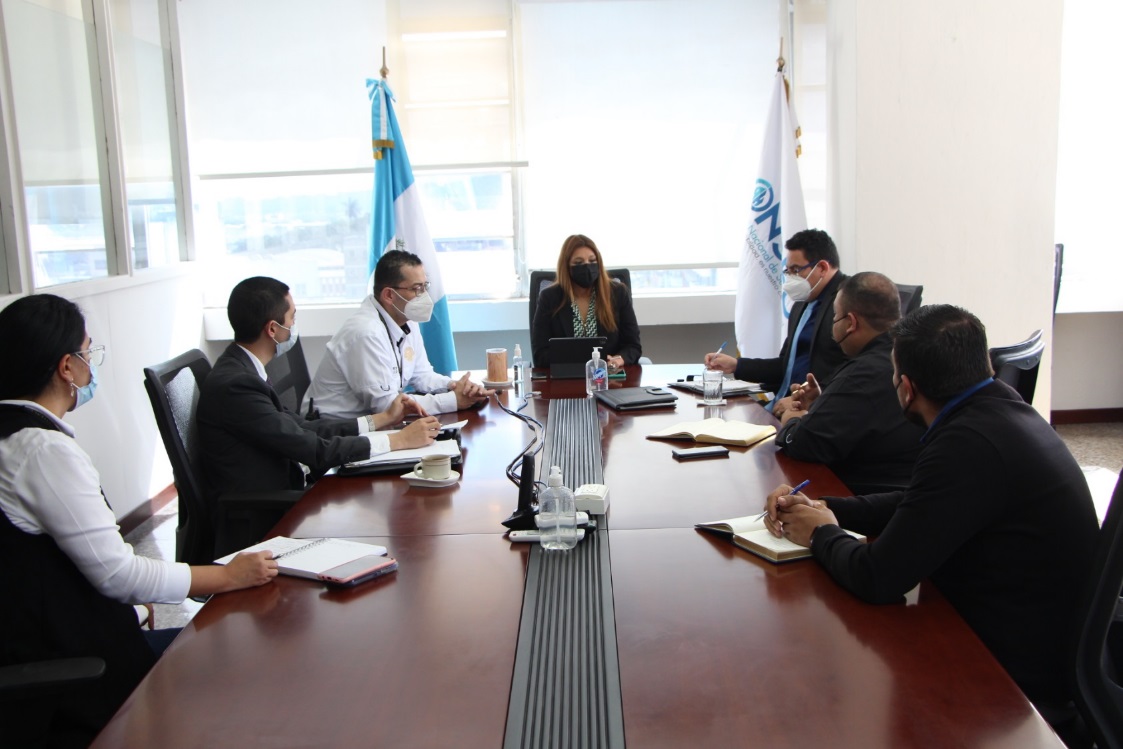 Fuente: Oficina Nacional de Servicio Civil (Onsec).
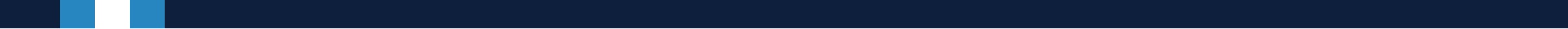 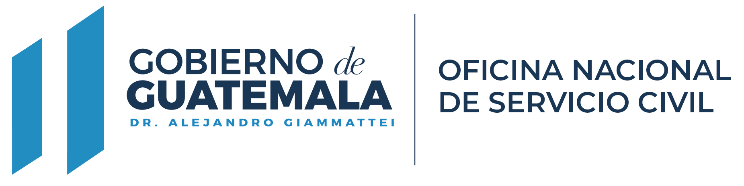 PRINCIPALES RESULTADOS Y AVANCES
2.2 	Candidatos certificados como elegibles para optar a cargos públicos en las instituciones del 	Organismo Ejecutivo y otras regidas por la Ley de Servicio Civil.
Aspectos presupuestarios
Presupuesto vigente: Q. 1,968,372.00 
Presupuesto ejecutado: Q. 1,917,085.77 
Fuente de financiamiento: 11

Aspectos de planificación estatal
Programa: ADMINISTRACIÓN DE RECURSOS HUMANOS DE LA ADMINISTRACIÓN PÚBLICA Y DEL RÉGIMEN DE CLASES PASIVAS
Meta: 2,238
Población beneficiada: 1,611
Ubicación geográfica: Guatemala a nivel nacional
Plazo de ejecución: Ejercicio fiscal 2021
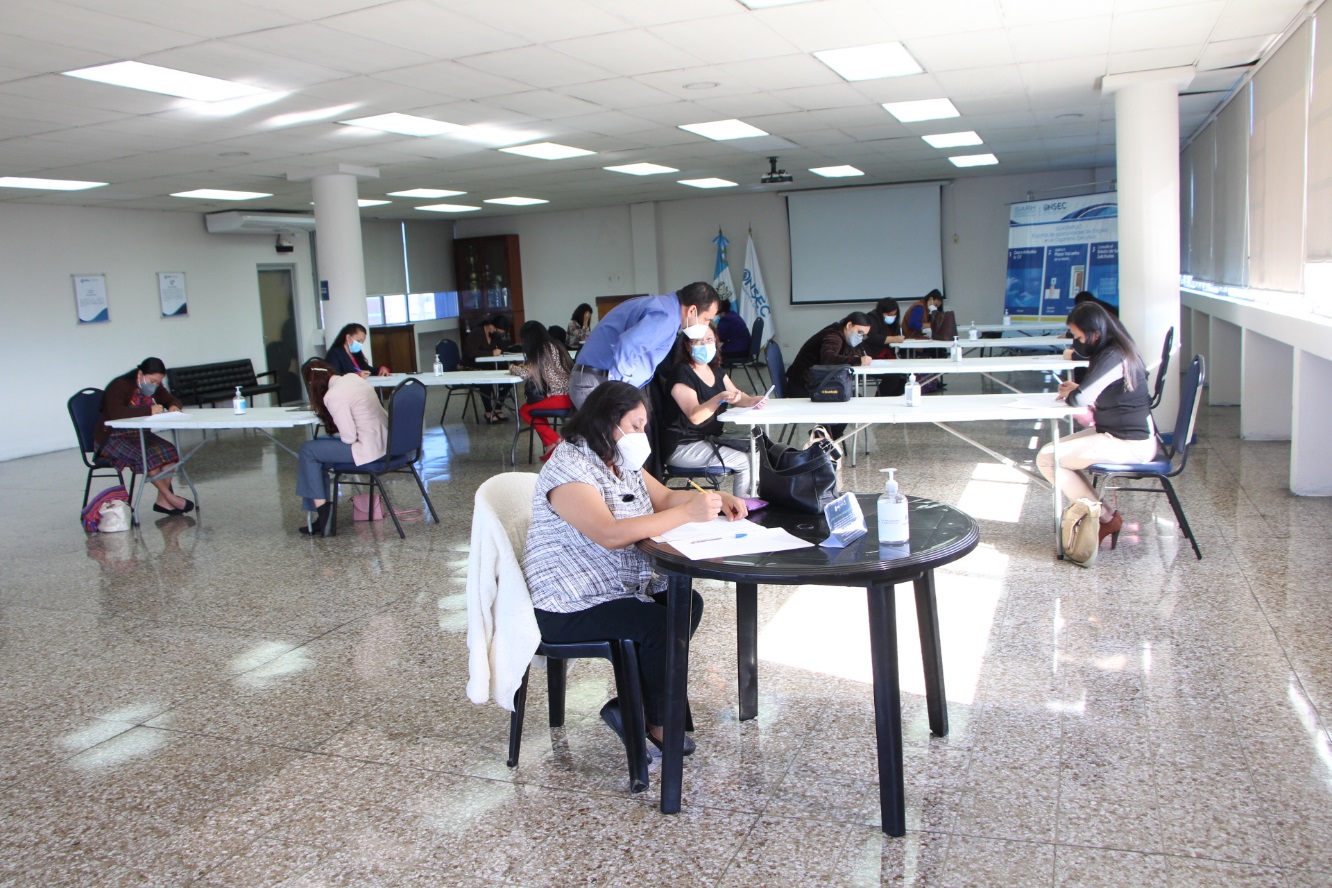 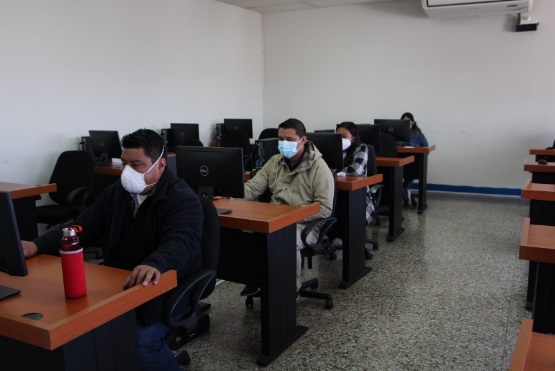 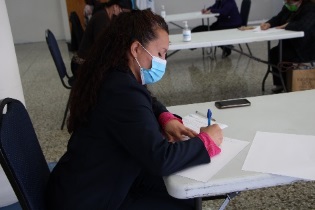 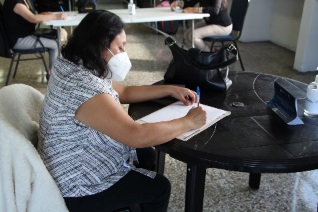 Fuente: Oficina Nacional de Servicio Civil (Onsec).
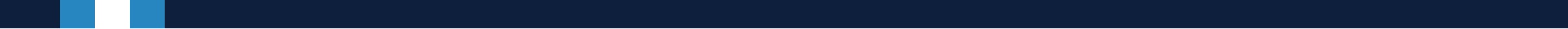 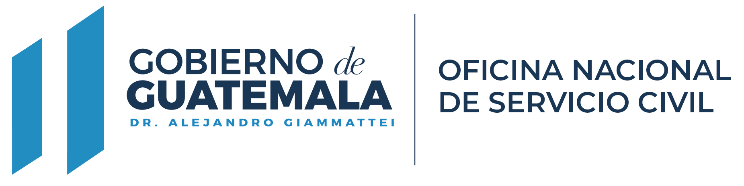 PRINCIPALES RESULTADOS Y AVANCES
2.3 	Servidores, exservidores públicos o sus beneficiarios con peticiones jurídico laborales resueltas 	presentadas ante la Onsec.
Aspectos presupuestarios
Presupuesto vigente: Q. 2,993,335.00 
Presupuesto ejecutado: Q. 1,837,264.96
Fuente de financiamiento: 11

Aspectos de planificación estatal
Programa: ADMINISTRACIÓN DE RECURSOS HUMANOS DE LA ADMINISTRACIÓN PÚBLICA Y DEL RÉGIMEN DE CLASES PASIVAS
Meta: 2,961 
Población beneficiada: 1,589
Ubicación geográfica: Guatemala a nivel nacional
Plazo de ejecución: Ejercicio fiscal 2021
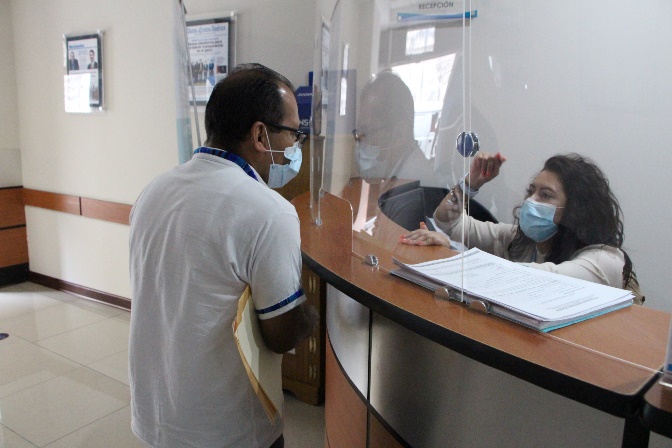 Fuente: Oficina Nacional de Servicio Civil (Onsec).
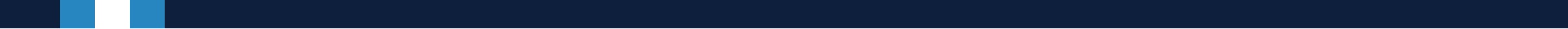 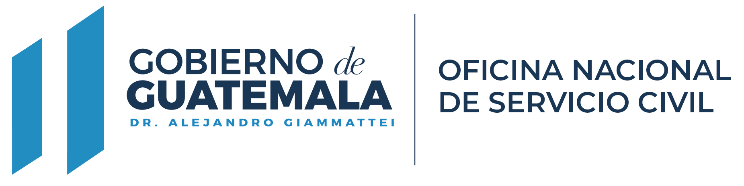 PRINCIPALES RESULTADOS Y AVANCES
2.4 	Acciones de puestos aprobadas a las instituciones del Organismo Ejecutivo y otras que se 	rigen por la Ley de Servicio Civil.
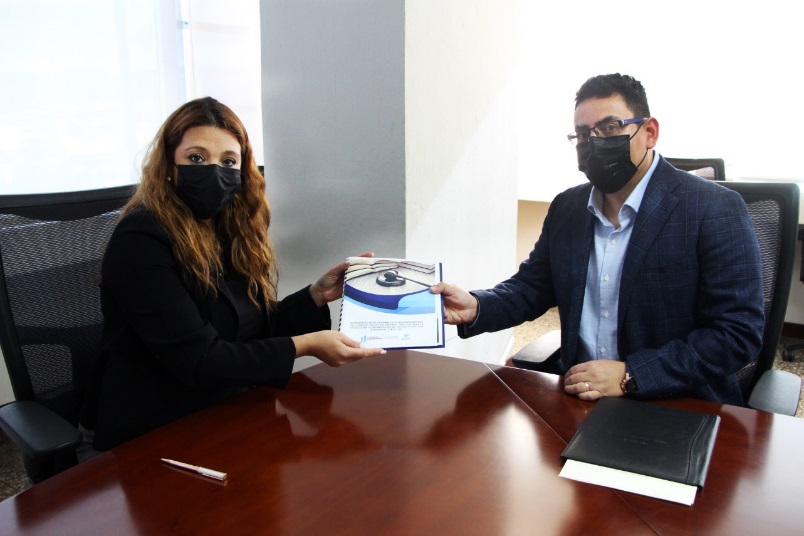 Aspectos presupuestarios
Presupuesto vigente:  Q. 2,747,879.00
Presupuesto ejecutado: Q. 2,671,721.39
Fuente de financiamiento: 11

Aspectos de planificación estatal
Programa: ADMINISTRACIÓN DE RECURSOS HUMANOS DE LA ADMINISTRACIÓN PÚBLICA Y DEL RÉGIMEN DE CLASES PASIVAS
Meta: 202,579 registros
Población beneficiada: derivado de que el producto se genera a través de registros que es su unidad de medida los beneficiarios no se determinan como persona.
Ubicación geográfica: Guatemala a nivel nacional
Plazo de ejecución: Ejercicio fiscal 2021
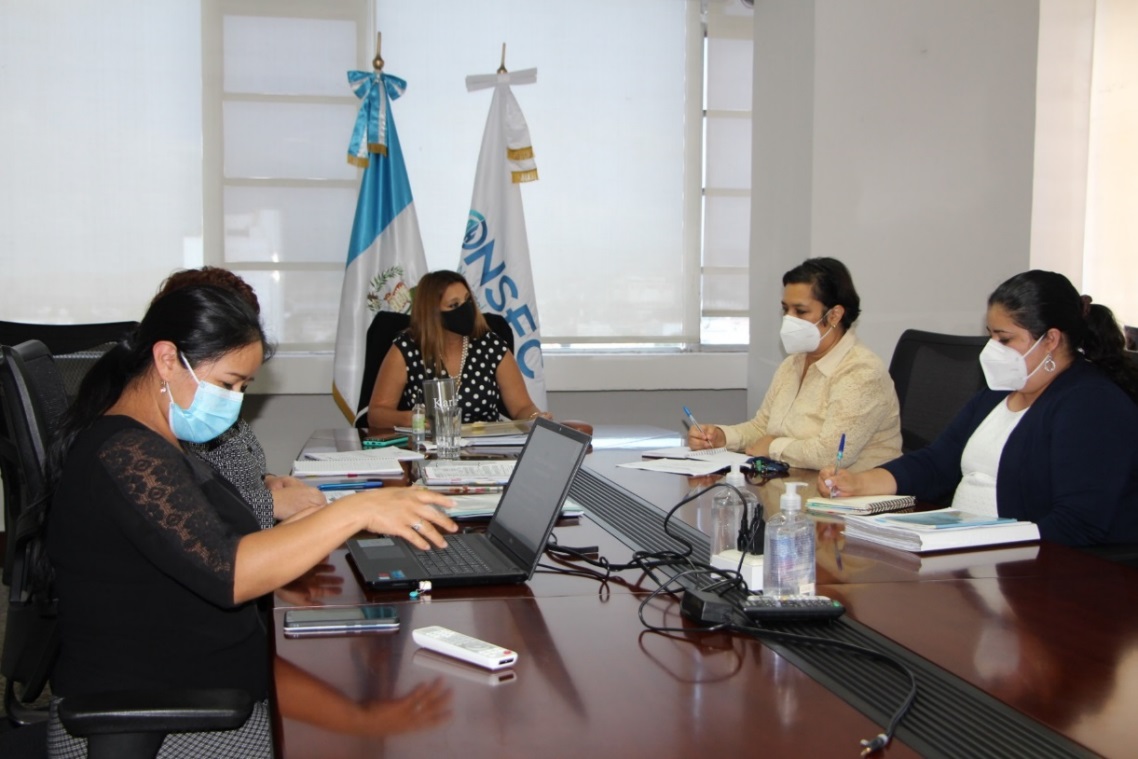 Fuente: Oficina Nacional de Servicio Civil (Onsec).
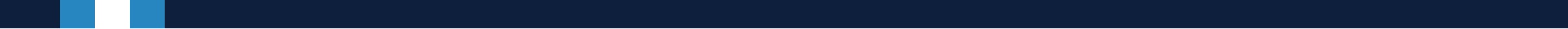 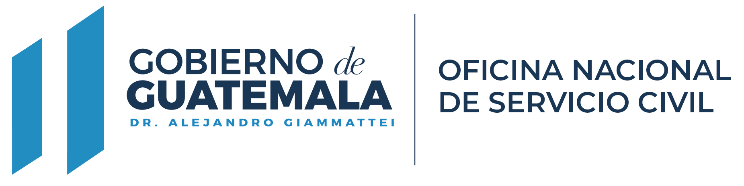 PRINCIPALES RESULTADOS Y AVANCES
3. 	Servidores, exservidores públicos o sus beneficiarios con peticiones jurídico laborales por 	apelación resueltas, presentadas ante la Junta Nacional de Servicio Civil.
Aspectos presupuestarios
Presupuesto vigente: Q. 1,834,014.00
Presupuesto ejecutado: Q. 1,826,650.93
Fuente de financiamiento: 11

Aspectos de planificación estatal
Programa: ADMINISTRACIÓN DE RECURSOS HUMANOS DE LA ADMINISTRACIÓN PÚBLICA Y DEL RÉGIMEN DE CLASES PASIVAS
Meta: 297
Población beneficiada: 94
Ubicación geográfica: Guatemala a nivel nacional
Plazo de ejecución: Ejercicio fiscal 2021
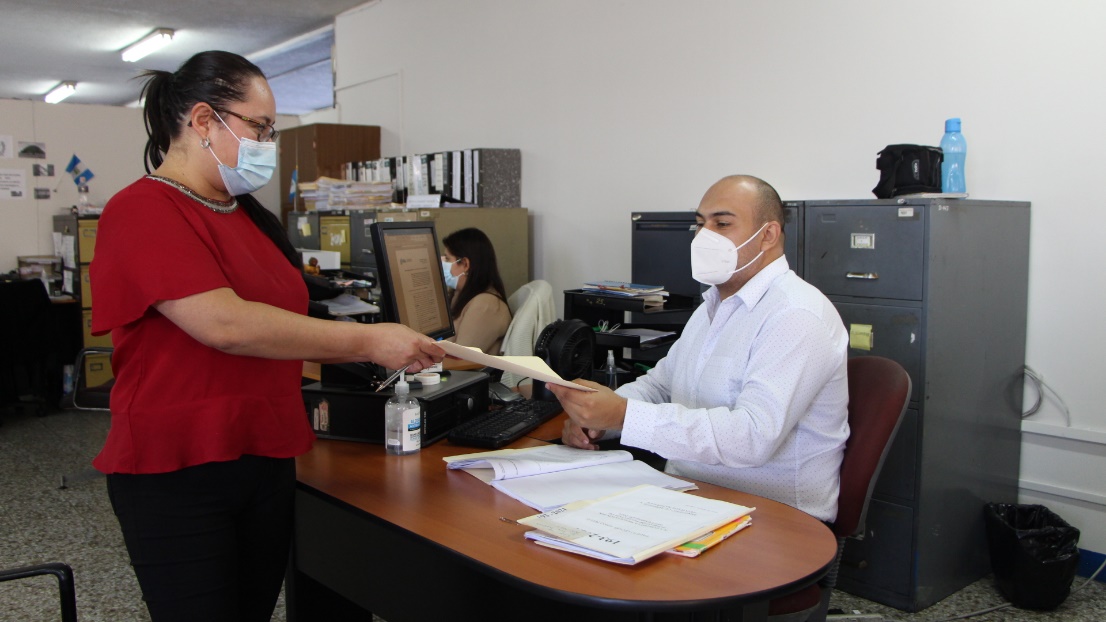 Fuente: Oficina Nacional de Servicio Civil (Onsec).
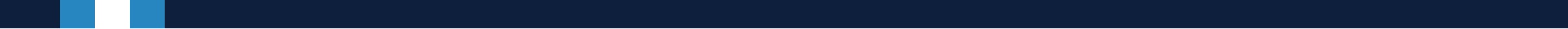 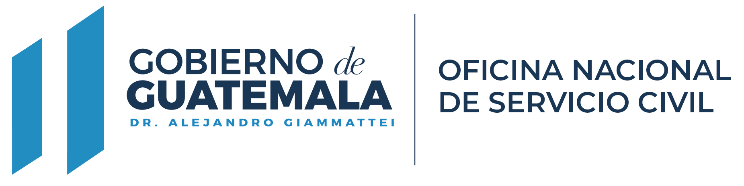 PRINCIPALES RESULTADOS Y AVANCES
4.	Servidores, ex servidores públicos del Estado y sus beneficios con pensiones
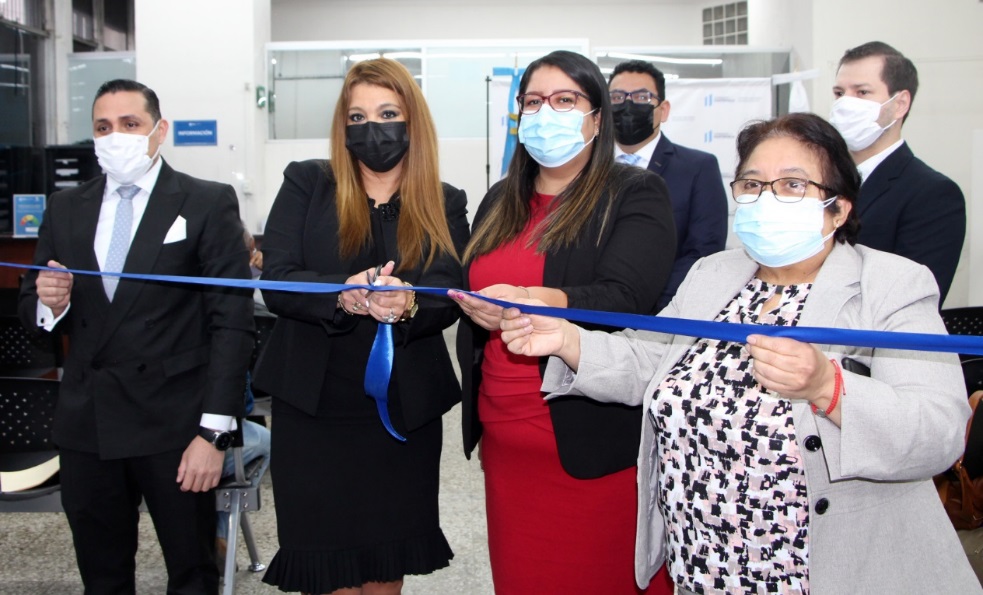 Aspectos presupuestarios
Presupuesto vigente: Q.9,920,260.00
Presupuesto ejecutado (utilizado): Q. 9,745,086.55
Fuente de financiamiento: 11

Aspectos de planificación estatal
Programa: ADMINISTRACIÓN DE RECURSOS HUMANOS DE LA ADMINISTRACIÓN PÚBLICA Y DEL RÉGIMEN DE CLASES PASIVAS
Meta: 8,197
Población beneficiada: 2,448
Ubicación geográfica: Guatemala a nivel nacional
Plazo de ejecución: Ejercicio fiscal 2021
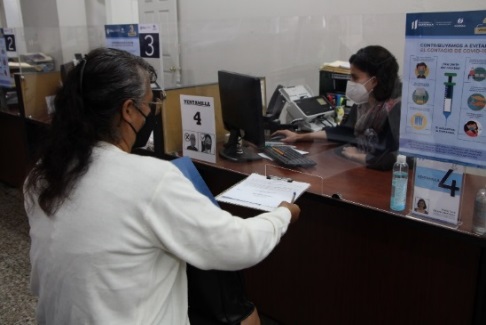 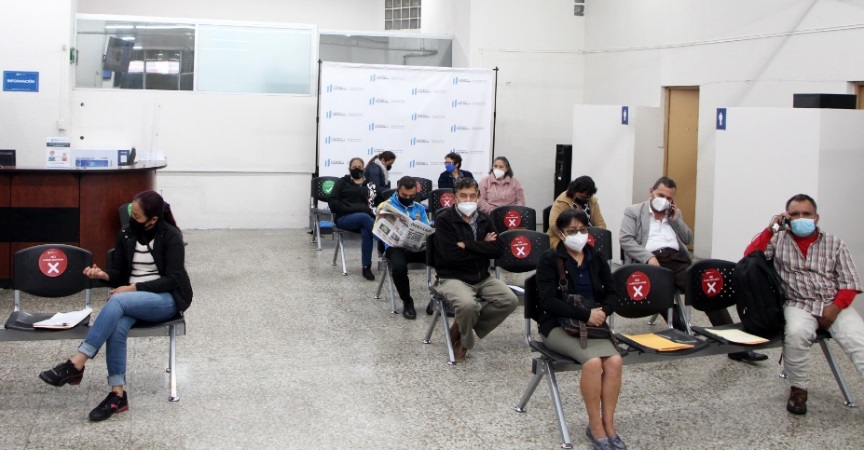 Fuente: Oficina Nacional de Servicio Civil (Onsec).
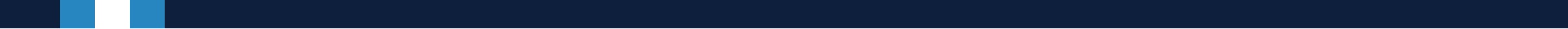 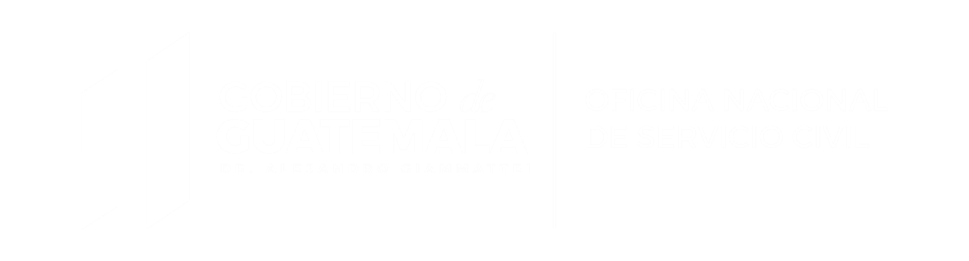 RENDICIÓN DE CUENTASTENDENCIAS Y DESAFÍOS
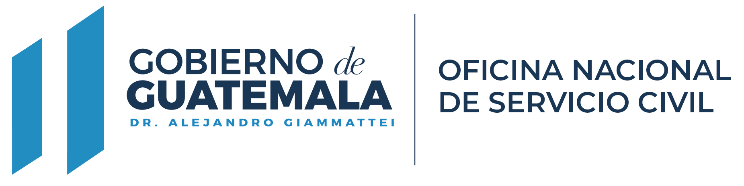 CONSOLIDADO DE LOGROS INSTITUCIONALES
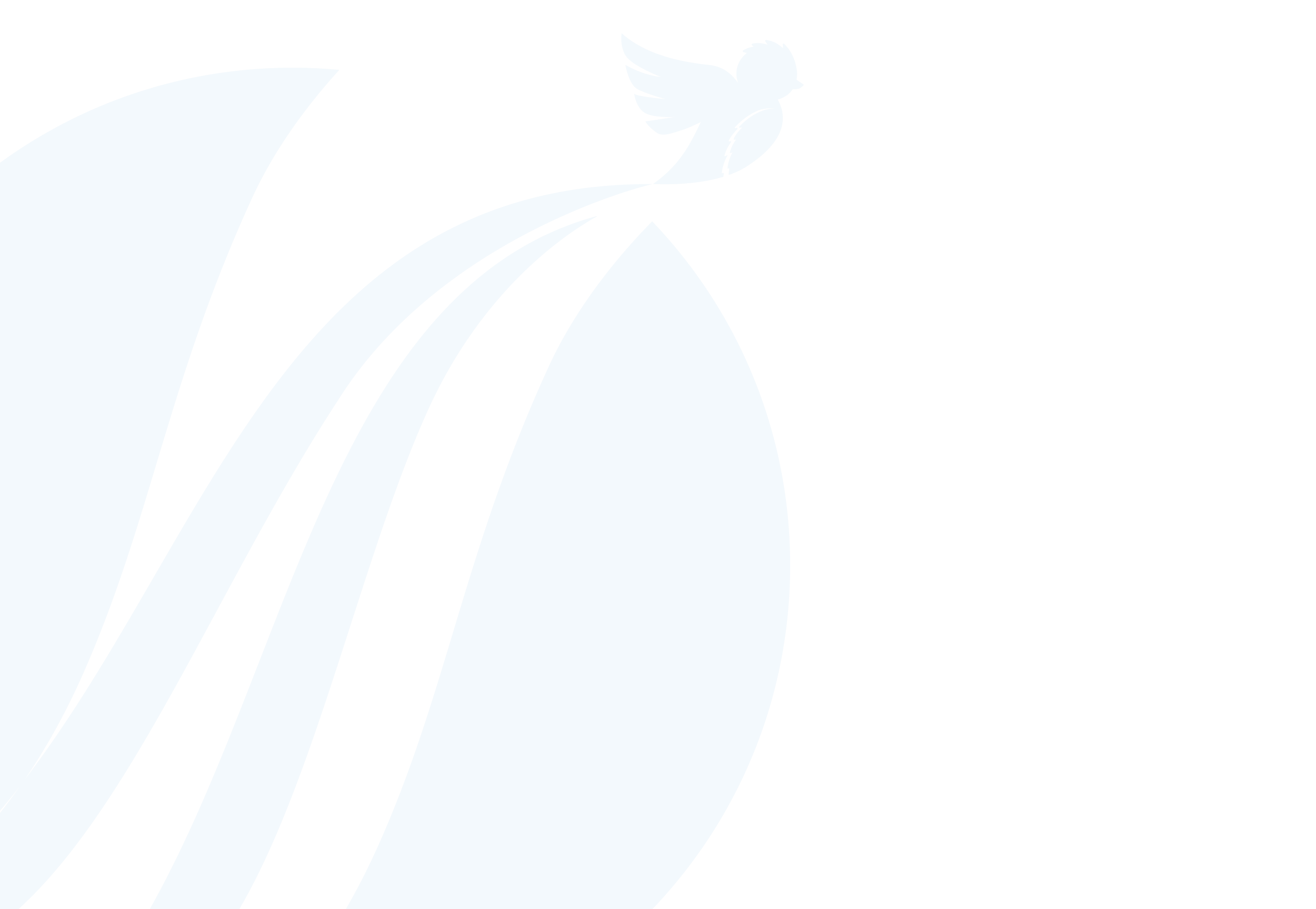 Fuente: SICOIN
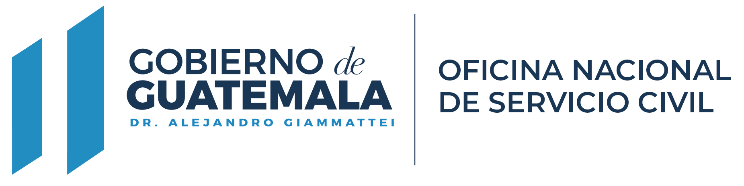 CONSOLIDADO DE LOGROS INSTITUCIONALES
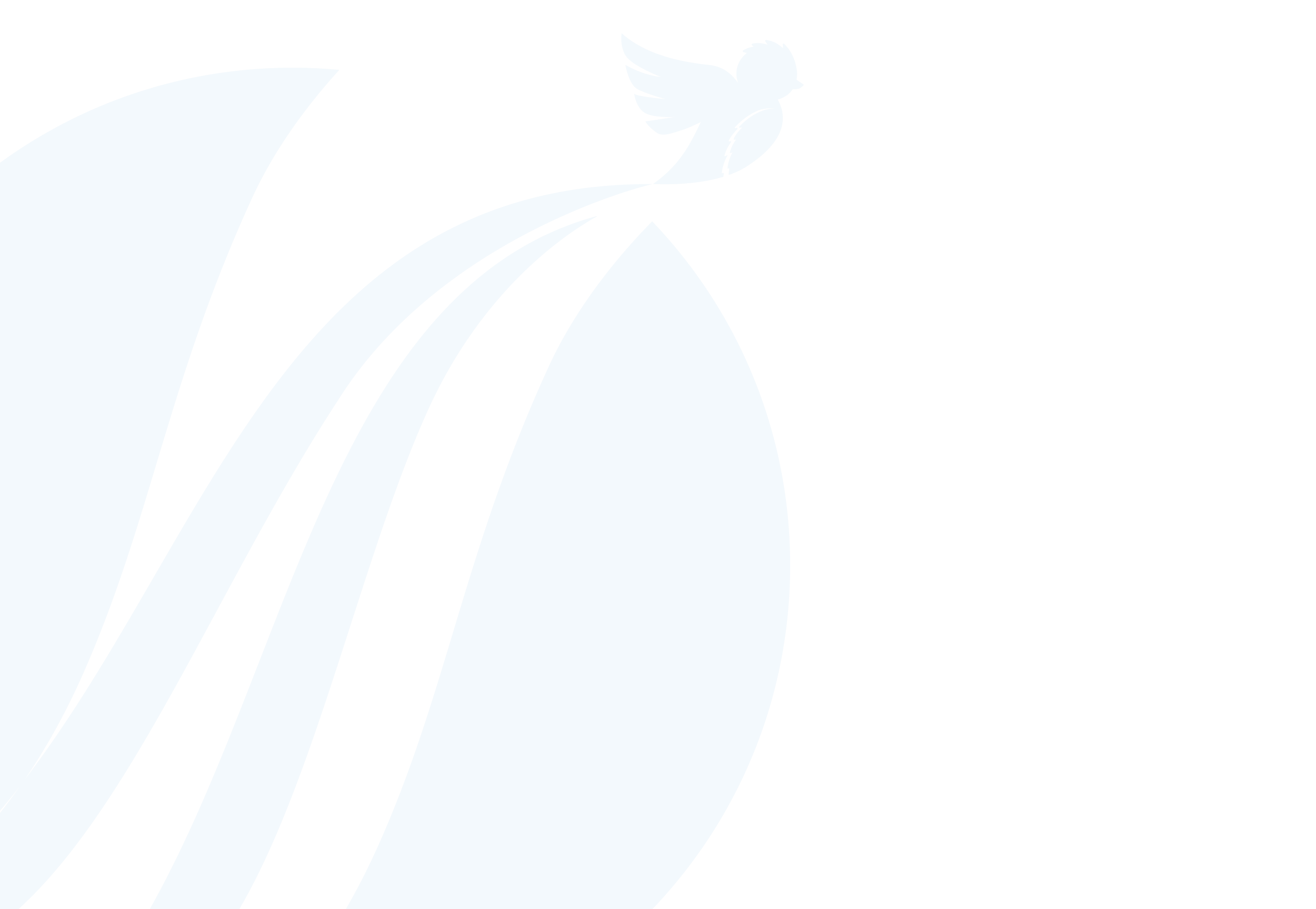 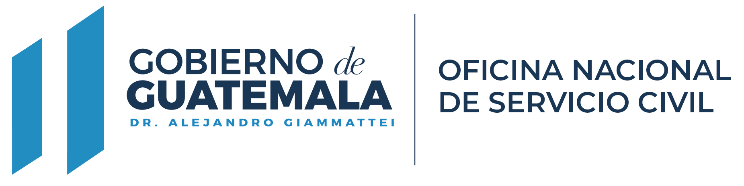 CONSOLIDADO DE LOGROS INSTITUCIONALES
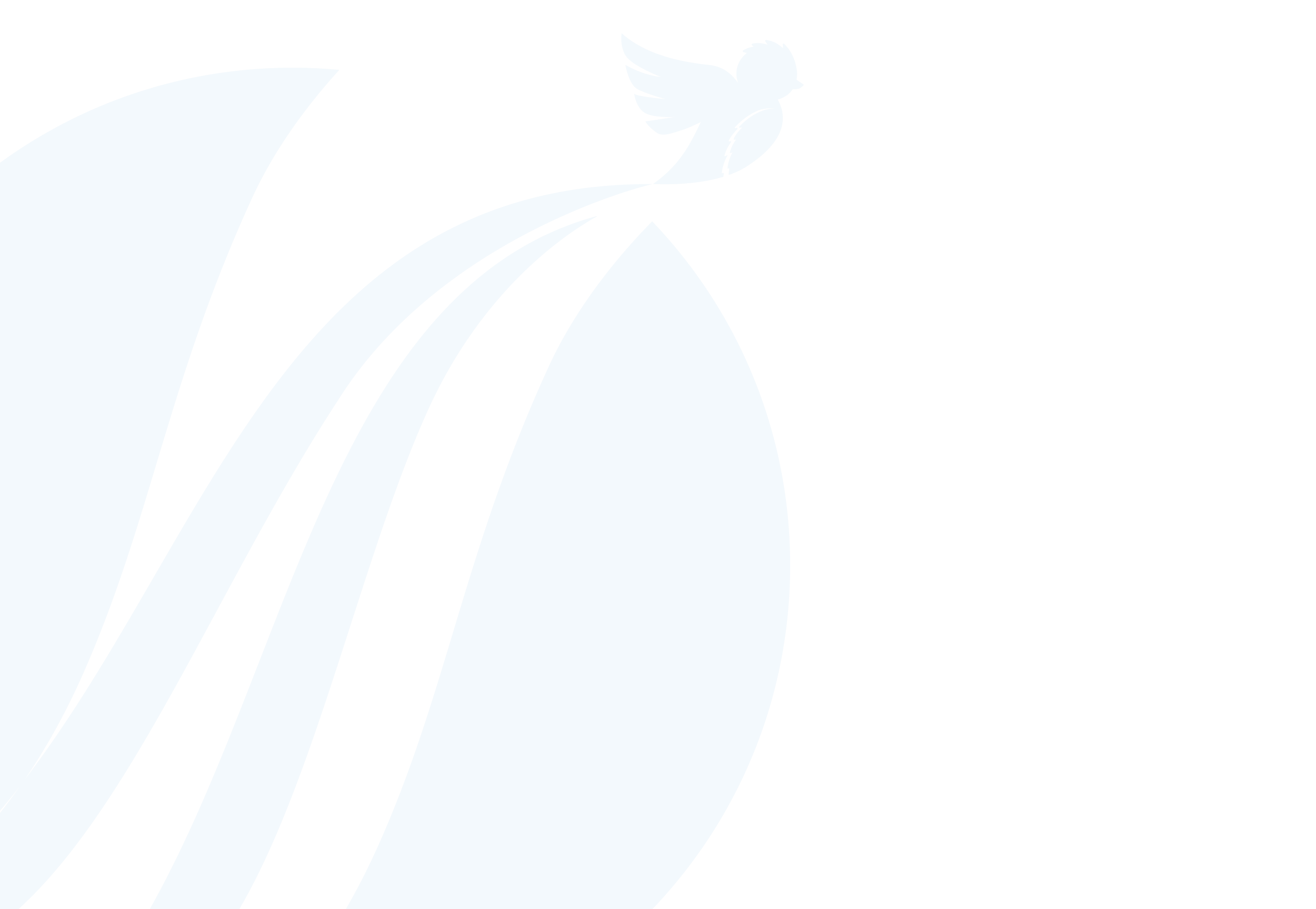 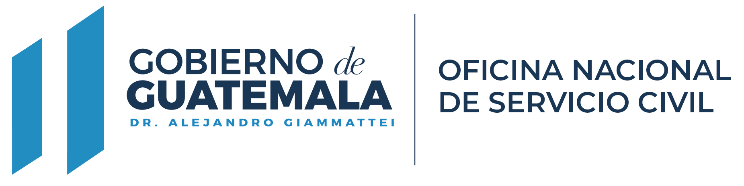 CONSOLIDADO DE LOGROS INSTITUCIONALES
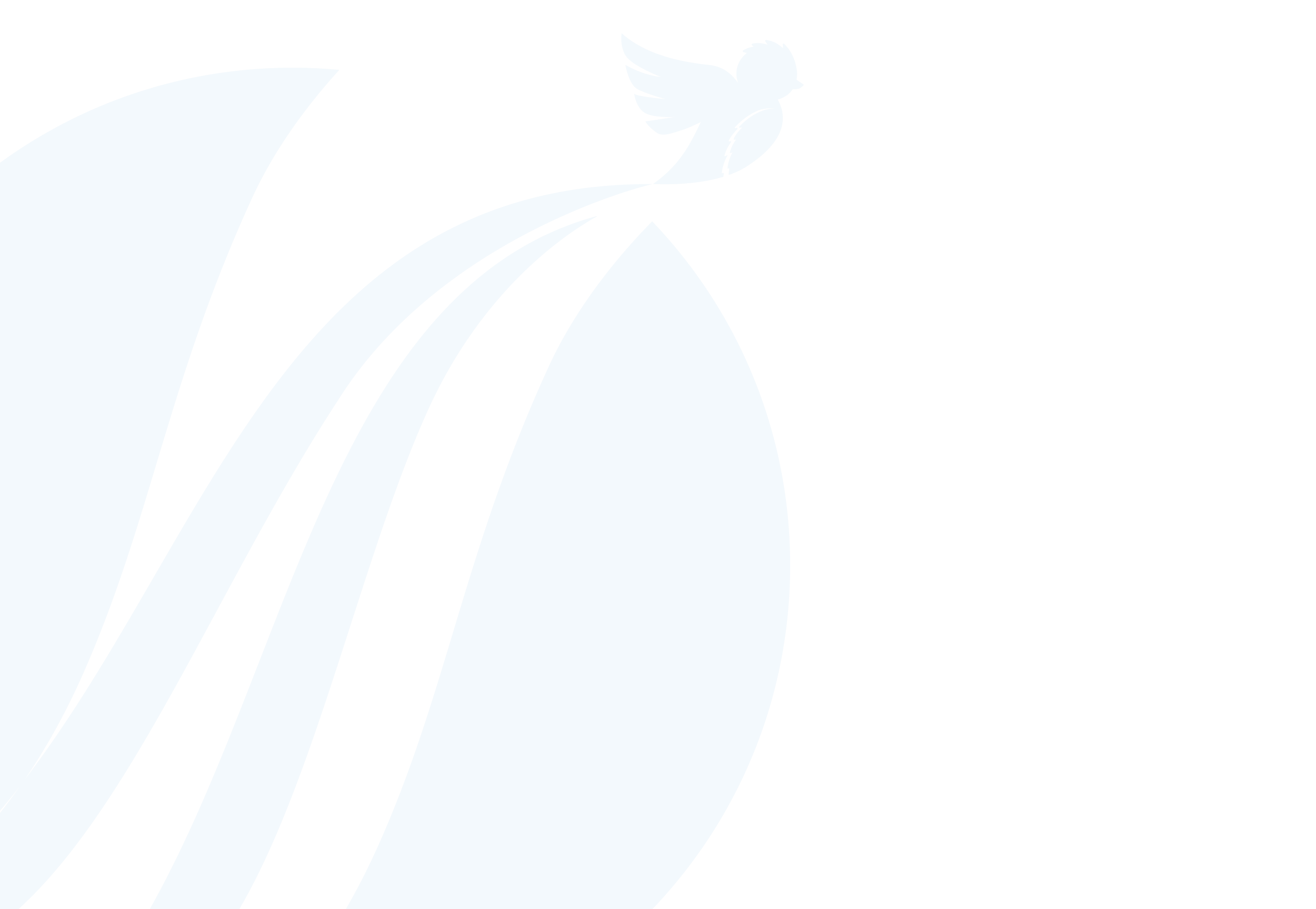 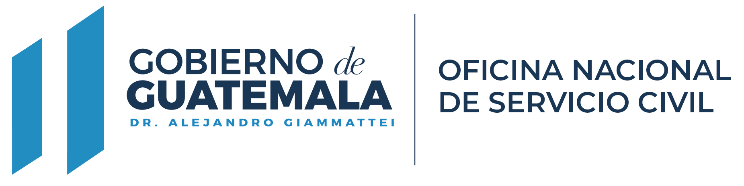 CONSOLIDADO DE LOGROS INSTITUCIONALES
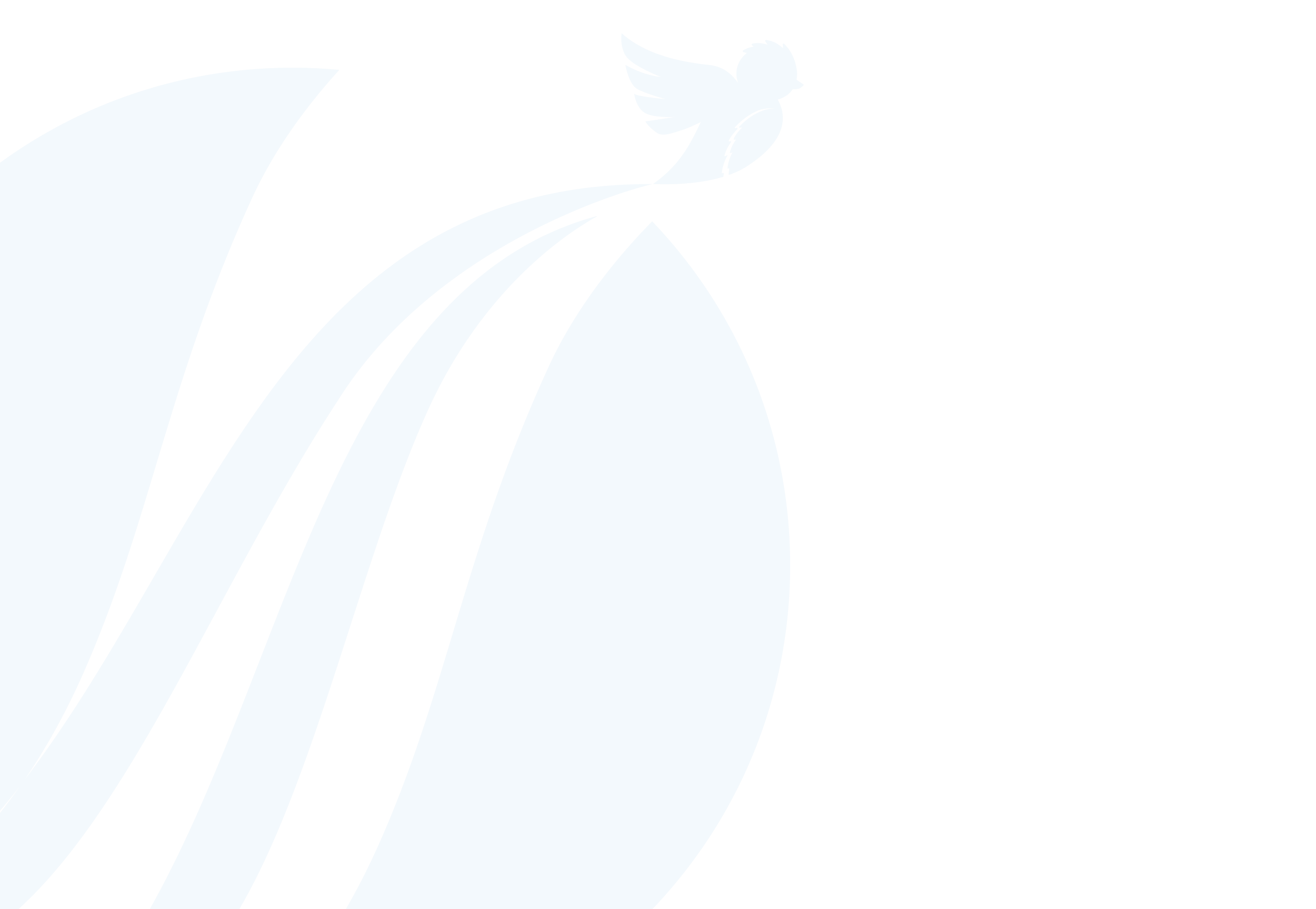 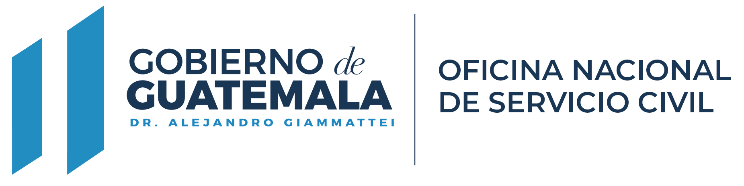 CONSOLIDADO DE LOGROS INSTITUCIONALES
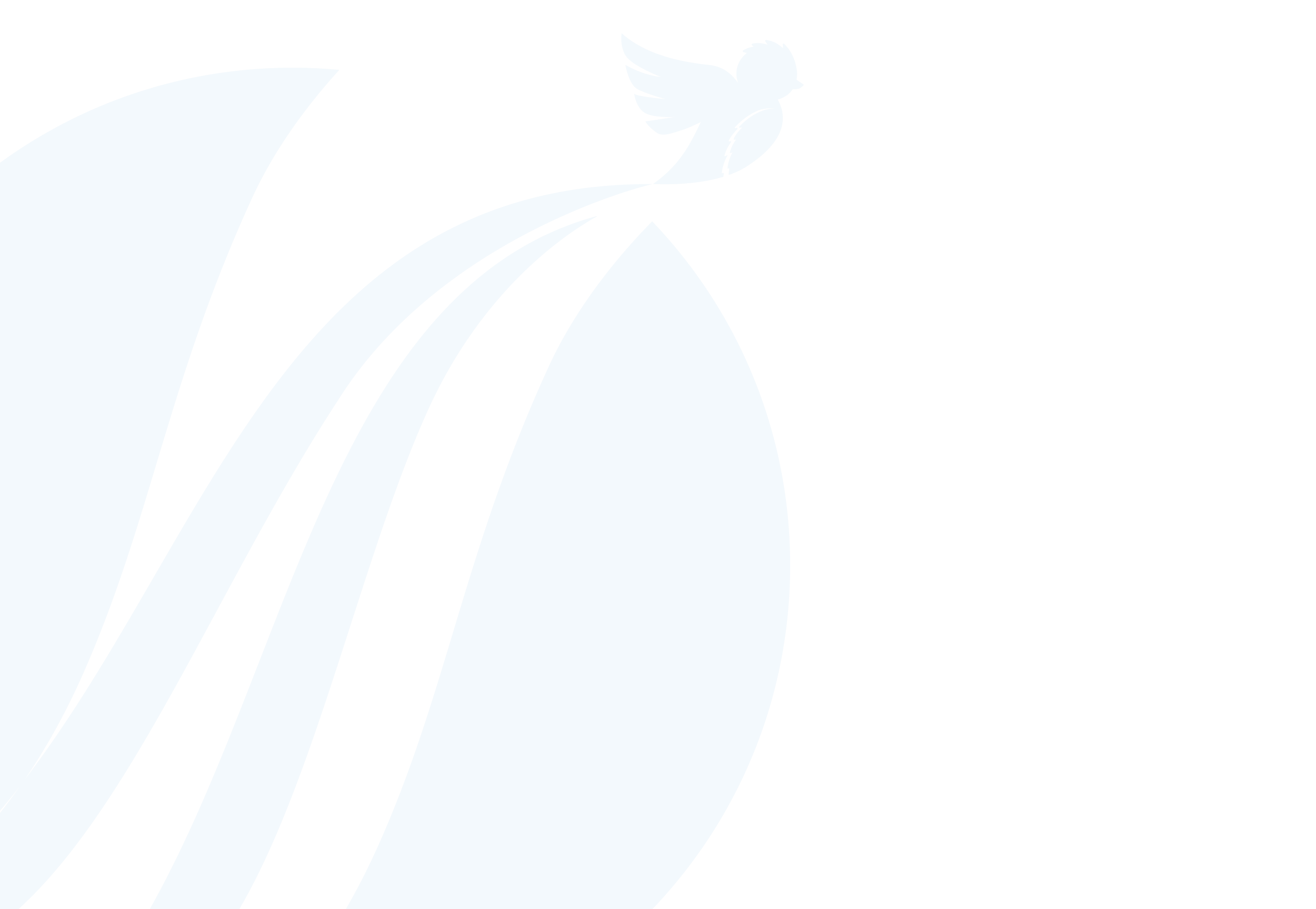 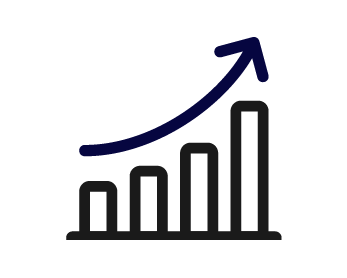 ¿QUÉ TENDENCIA MUESTRA EL USO DE LOS RECURSOS PÚBLICOS?
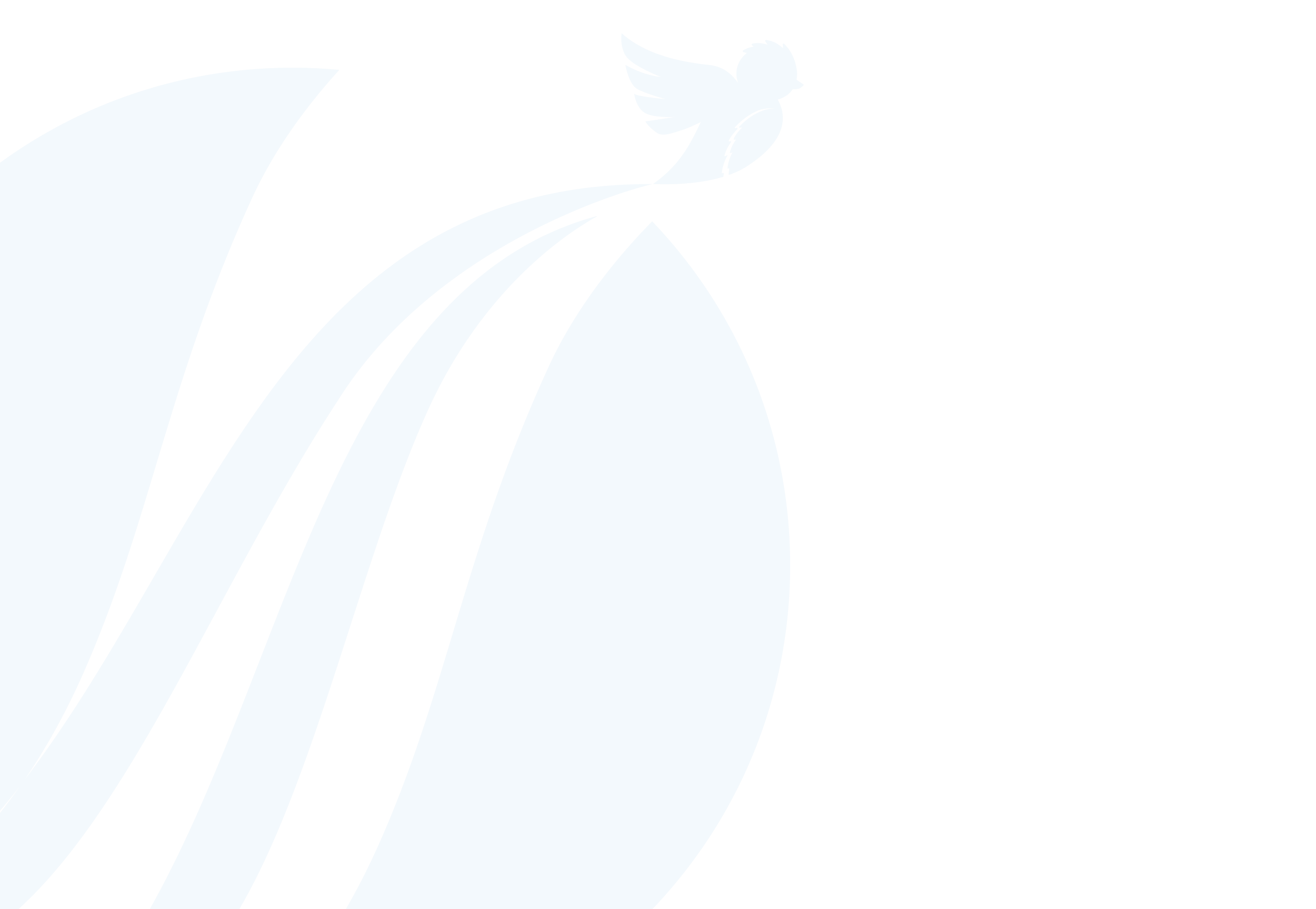 Dentro de la ejecución presupuestaria al tercer cuatrimestre, se analizó el comportamiento por grupo de gasto presupuestario y en el caso del grupo de gasto 0 “Servicios personales” se pudo observar que se tuvo una ejecución del 98.05% derivado del tipo de servicio que la Oficina presta y el siguiente grupo con mayor ejecución es el grupo 4 “Transferencias corrientes” en donde se tuvo una ejecución del 93.33% del presupuesto ejecutado a la presente fecha, derivado de la renuncia de personal que ha cumplido su tiempo de servicio.
Derivado de la naturaleza de los servicios que presta a la población guatemalteca la ejecución del presupuesto de la Oficina Nacional de Servicio Civil evidencia la utilización de los mismos en el grupo de gasto de “Servicios Personales” en su mayoría. Además es importante señalar que como resultado de la partida de la institución de personal durante el presente ejercicio fiscal el grupo de gasto “Transferencias corrientes” tendió a incrementarse.
.
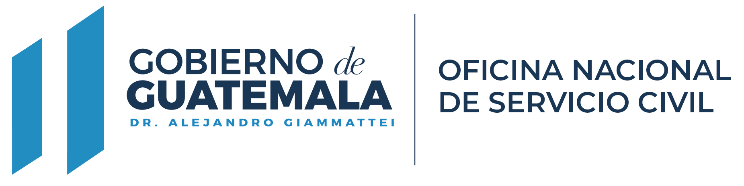 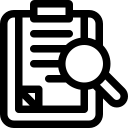 ¿QUÉ MEDIDAS DE TRANSPARENCIA SE HAN APLICADO?
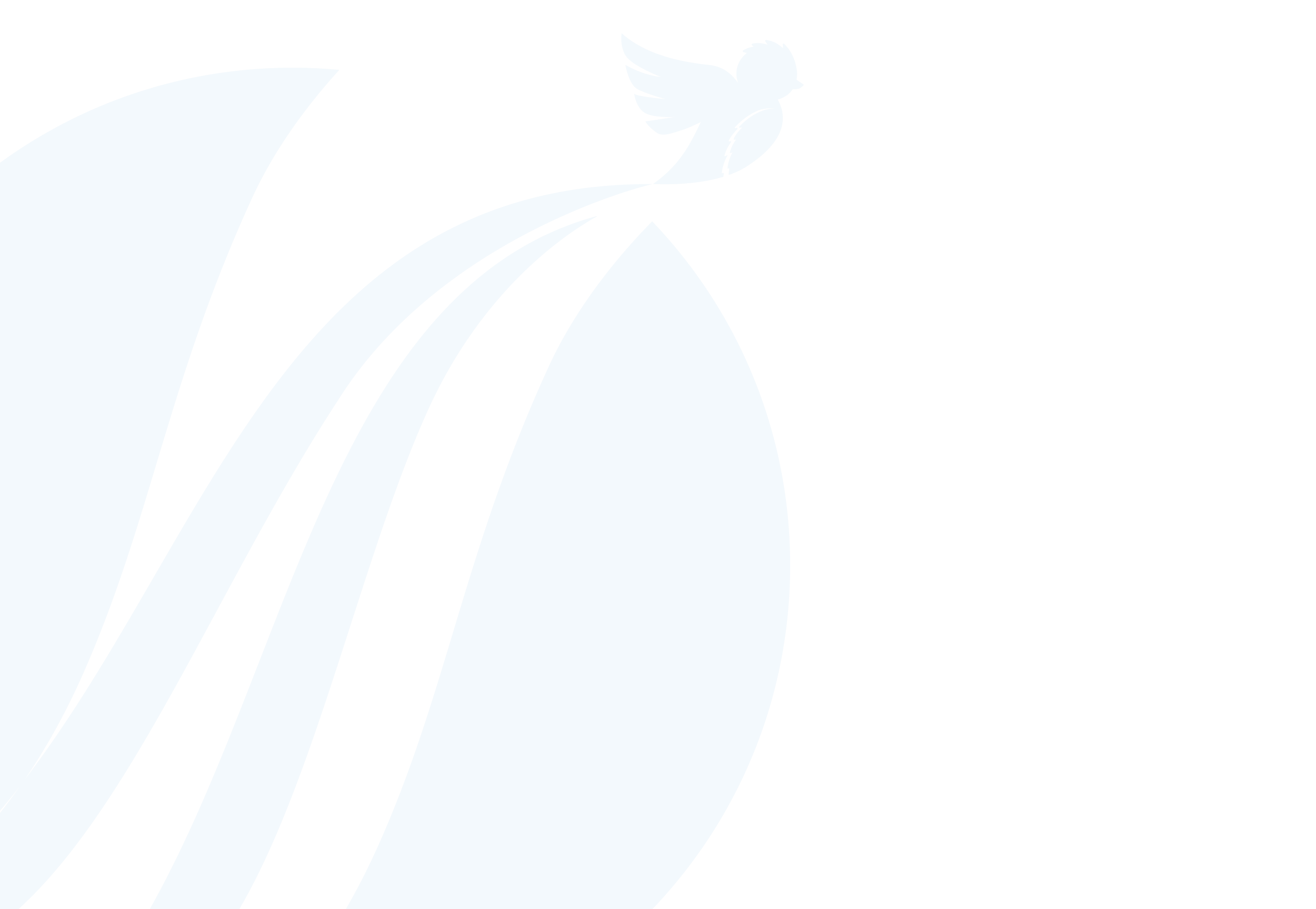 Para garantizar el uso adecuado del dinero público y el avance en el cumplimiento de los objetivos de Estado, la Onsec ha adoptado como medidas de transparencia: 

Se conformó el Comité Nacional de Datos Abiertos para implementar la Política Nacional de Datos Abiertos. En agosto 2021 la publicación de información pública de oficio ya se efectúa también en formatos abiertos.

Se lleva el control del Plan Anual de Compras para el ejercicio fiscal 2021 en cumplimiento a las normativas legales vigentes al momento de ejecutar el gasto público, priorizando la calidad del mismo.
Se tiene previsto aplicar nuevas medidas de transparencia con la continuidad en los procesos de  implementación de la Política de Datos Abiertos y el cumplimiento de lo establecido en la Ley para la Simplificación de Trámites y Requisitos en la Administración Pública.
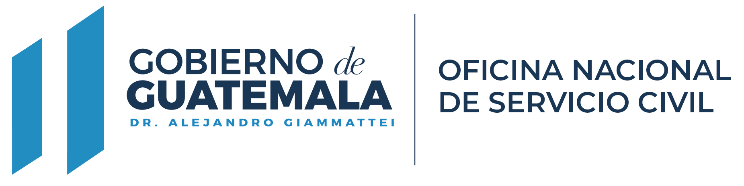 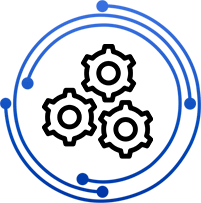 ¿QUÉ DESAFÍOS INSTITUCIONALES SE TIENEN DURANTE 2021?
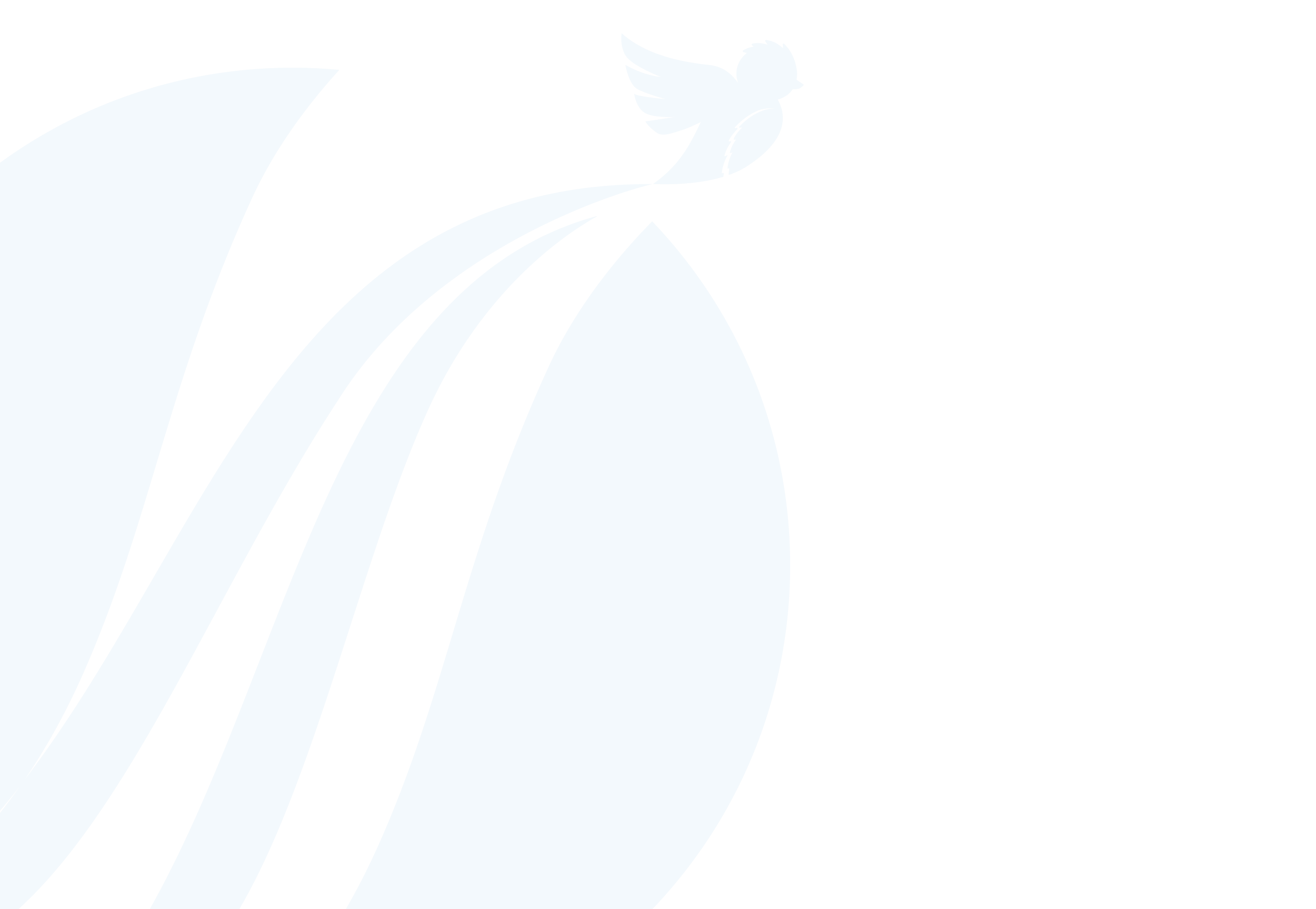 Los principales desafíos de la Onsec en cuanto al uso de los recursos públicos y el cumplimiento de los planes nacionales son:

Implementar acciones para fortalecer la gestión en acciones de puestos y de personal de las instituciones que se rigen por la Ley de Servicio Civil y su Reglamento, como: actualización de manuales y normas.

Fortalecer la capacidad para la gestión de recursos humanos a través del Sistema Informático de Administración de Recursos Humanos SIARH.

Implementar la simplificación de trámites y requisitos, y verificar que se cumpla con las normativas vigentes.
Las acciones inmediatas a seguir son: 

Acciones para fortalecer la gestión en acciones de puestos y de personal de las instituciones que se rigen por la Ley de Servicio Civil y su Reglamento.

Desarrollo de herramientas informáticas que permitan el fortalecimiento de capacidades para la gestión de recursos humanos.

Cumplimiento a normativas vigentes.
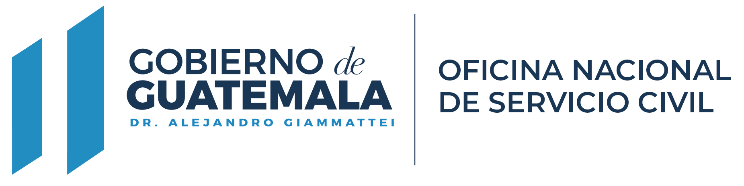 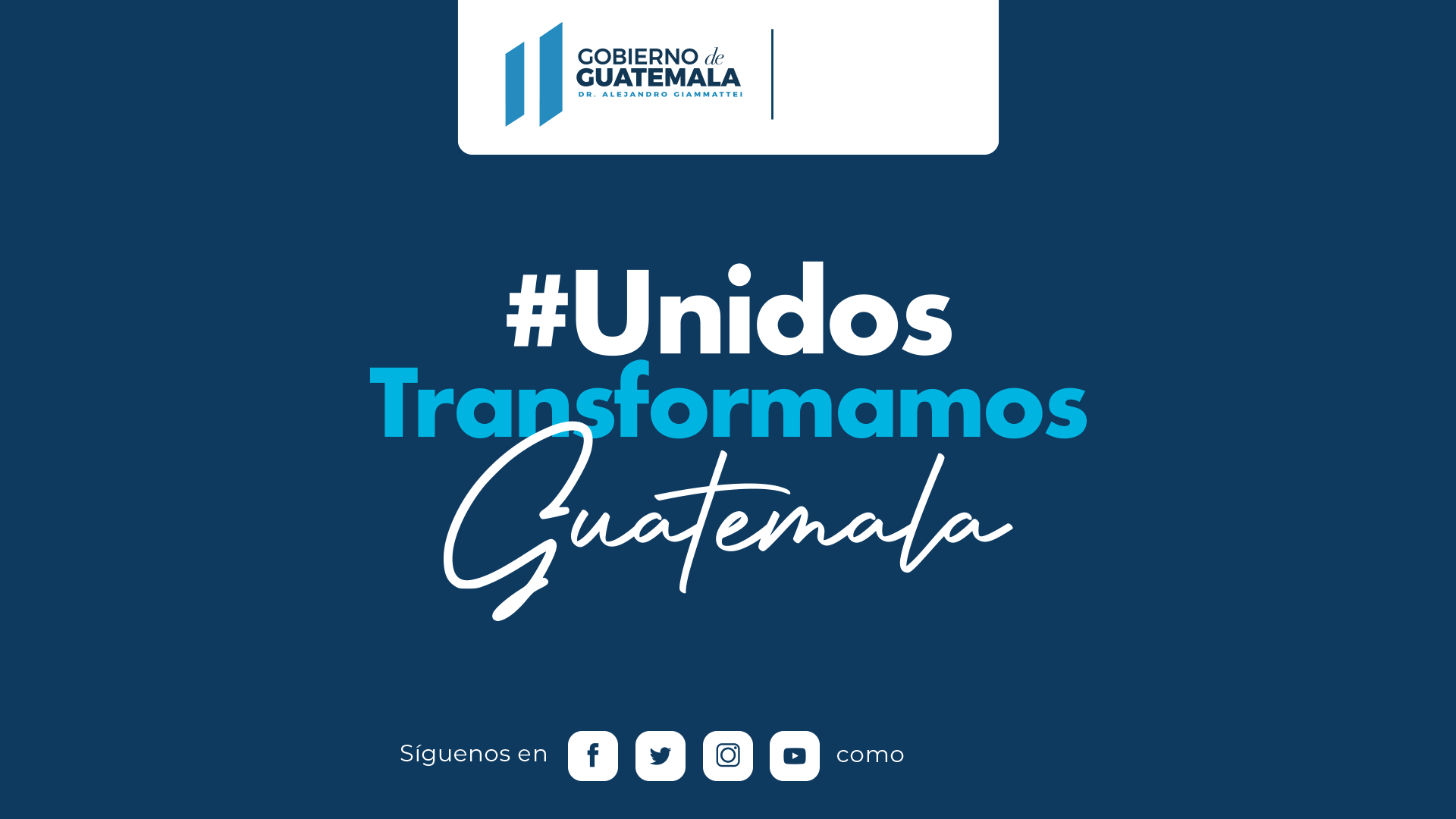 OFICINA NACIONAL
DE SERVICIO CIVIL
Onsec Guate